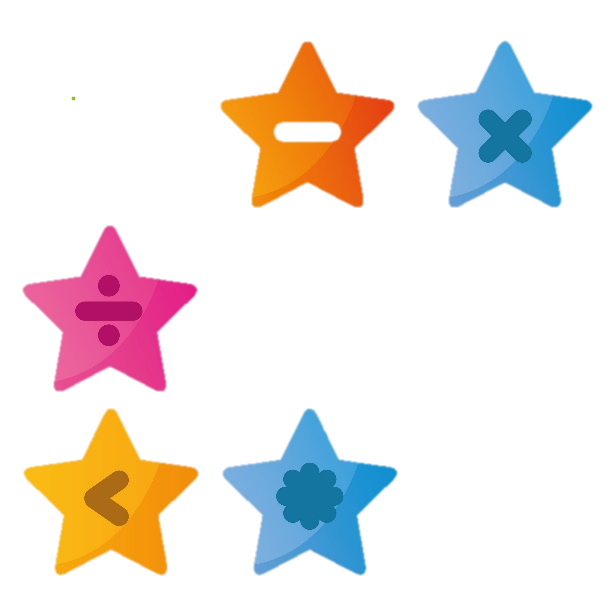 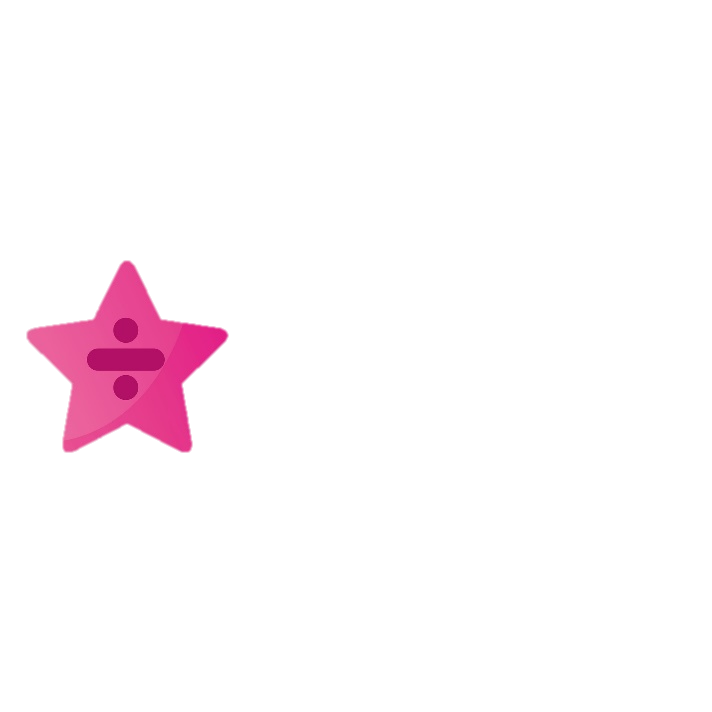 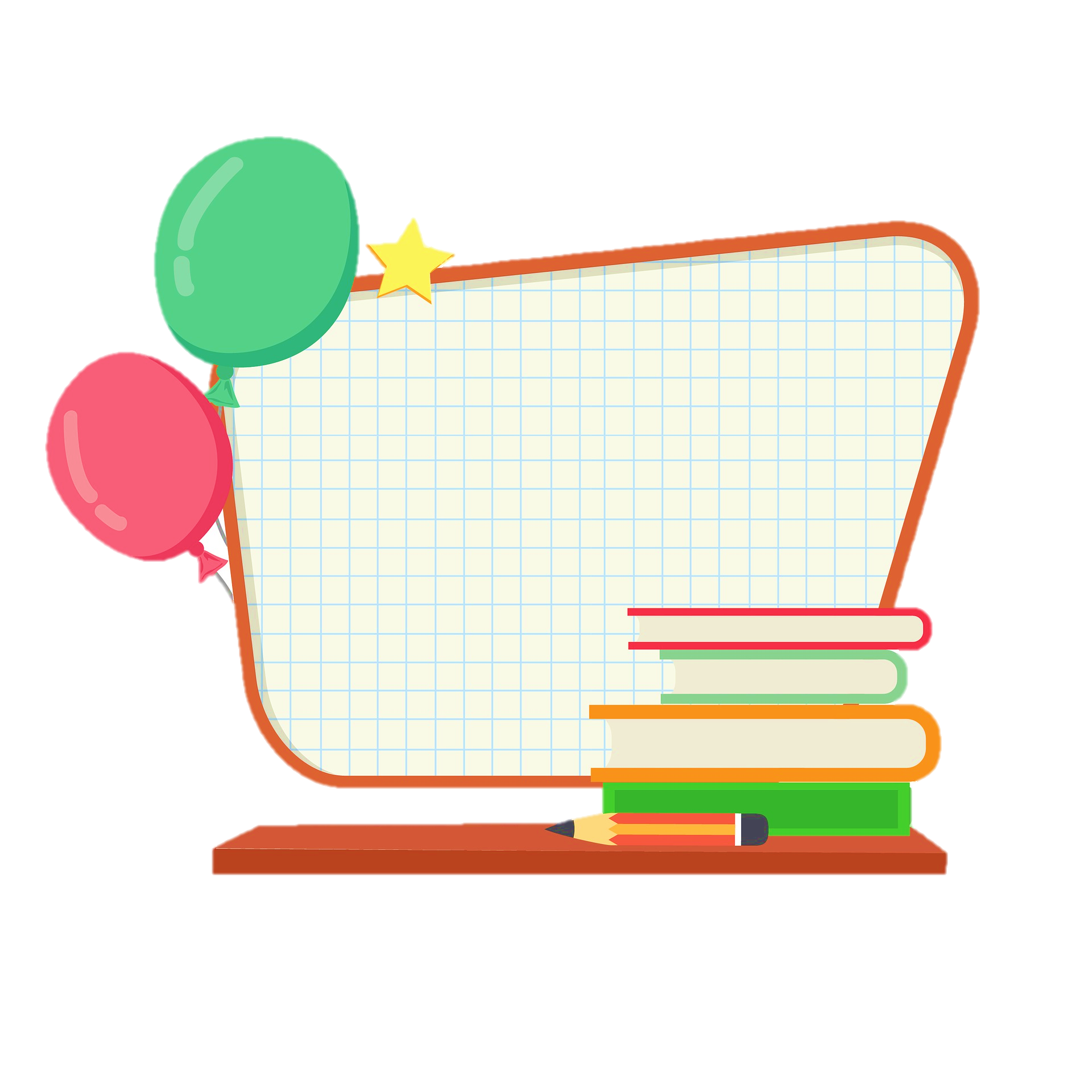 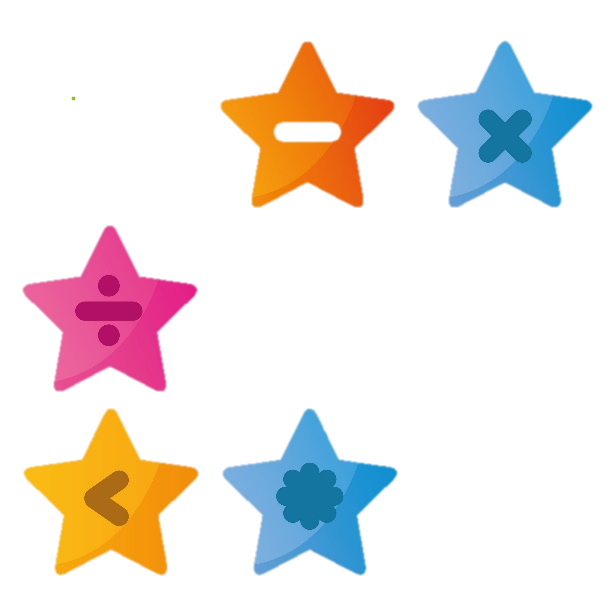 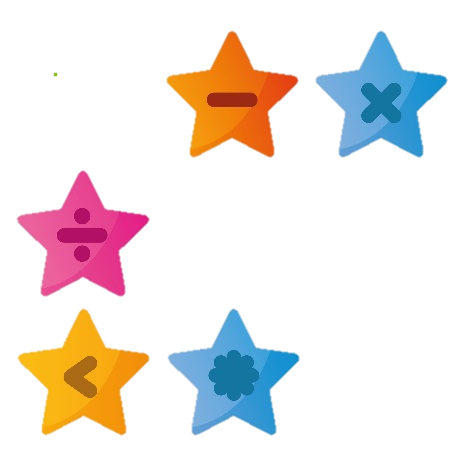 高
考
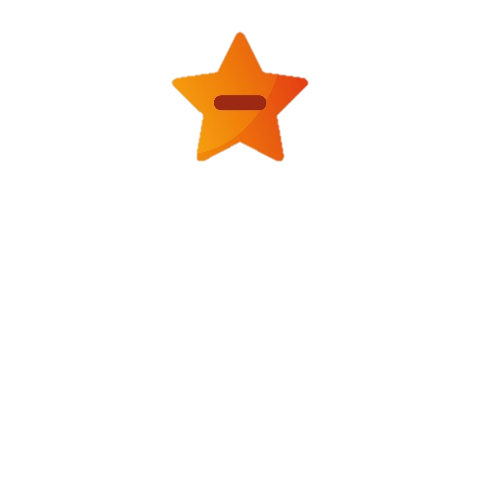 倒计时
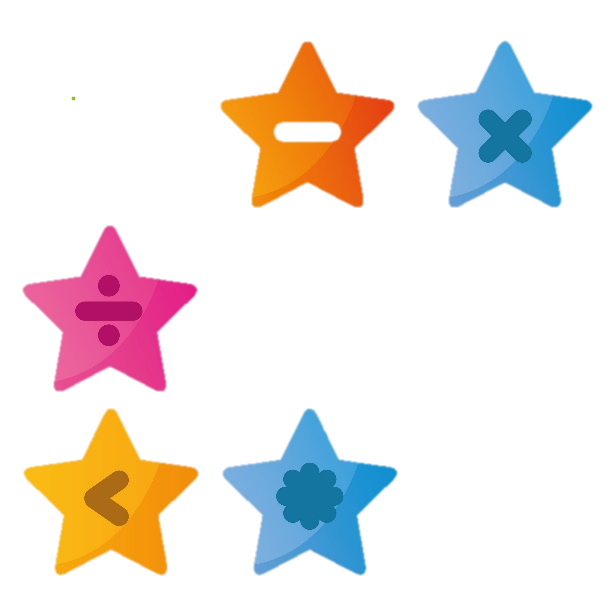 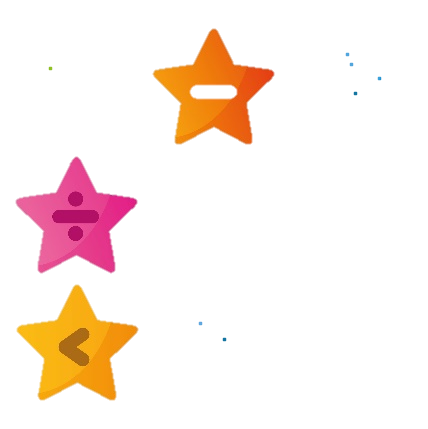 汇报人：xiazaii
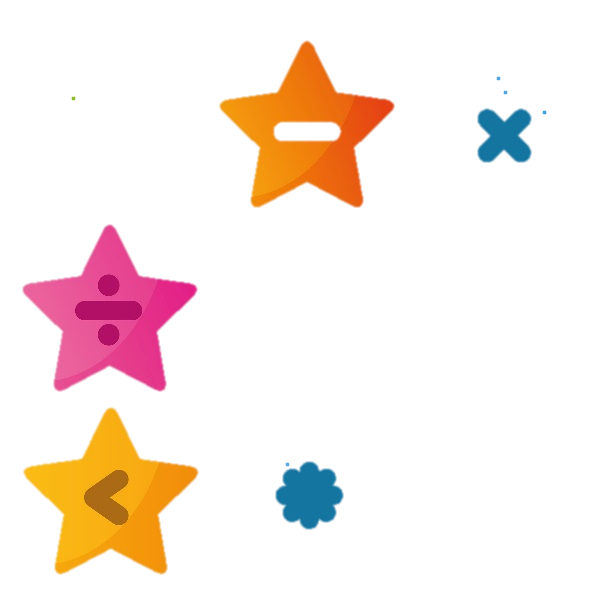 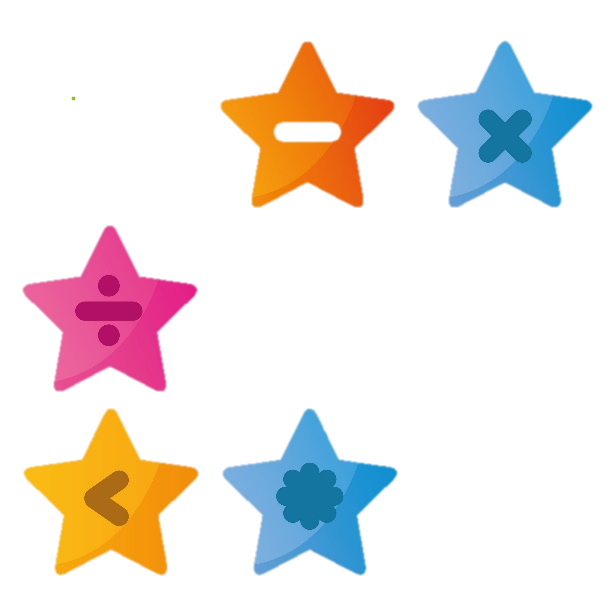 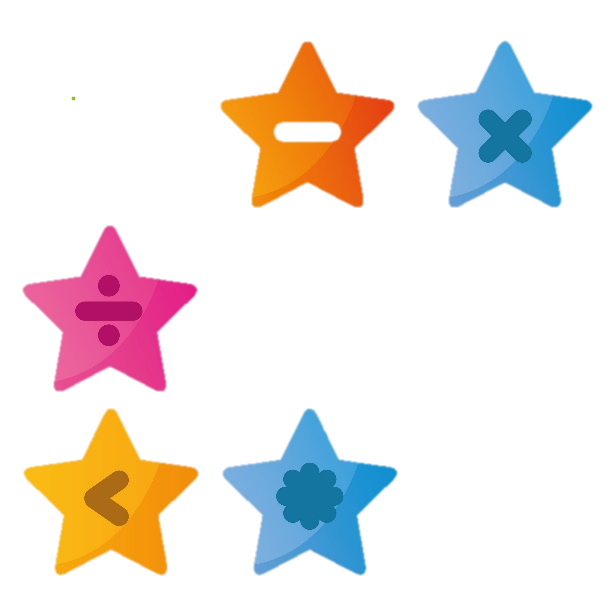 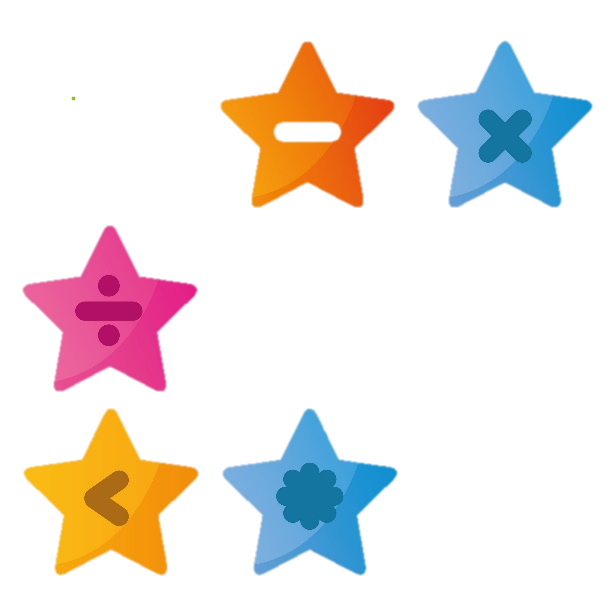 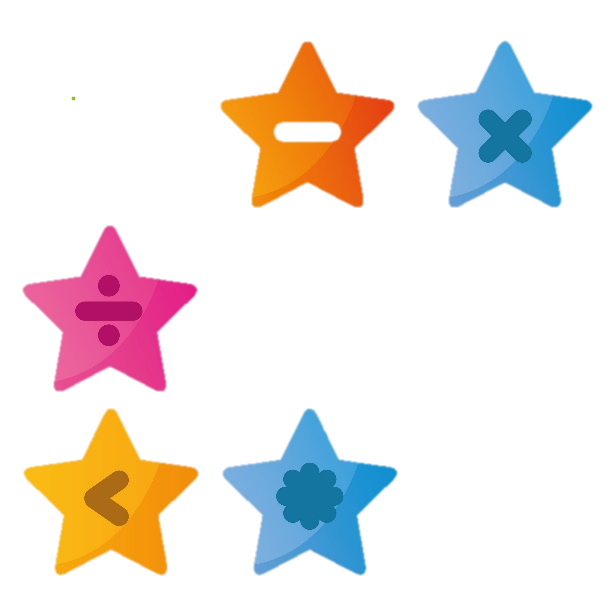 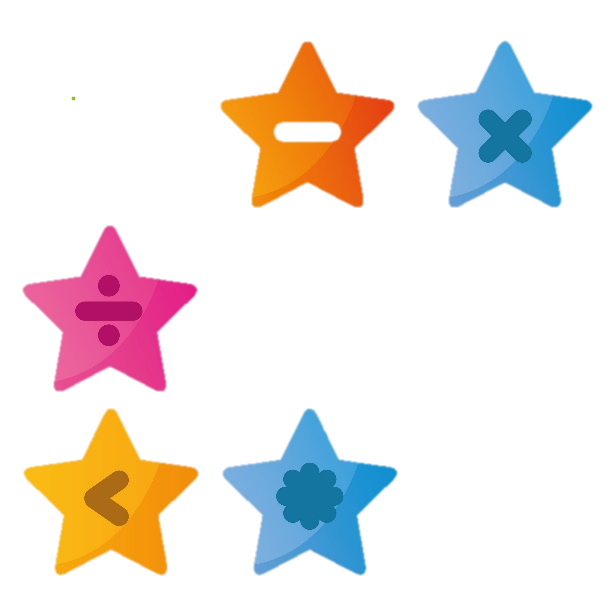 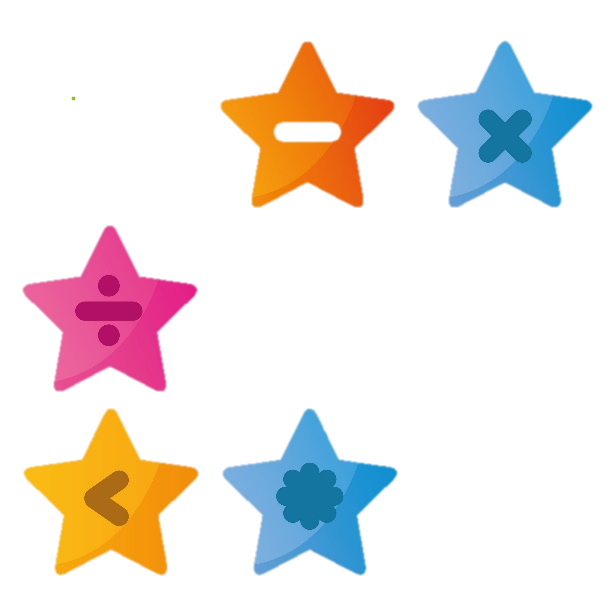 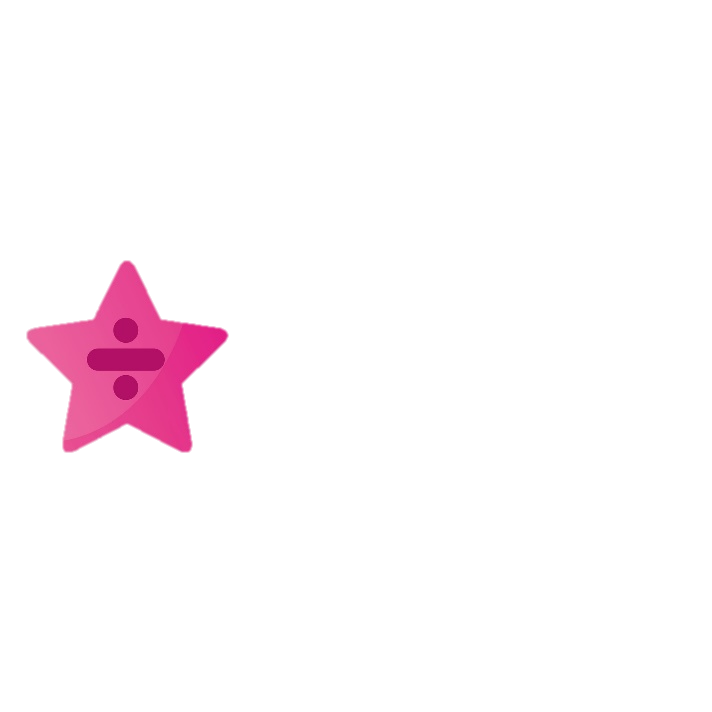 目录
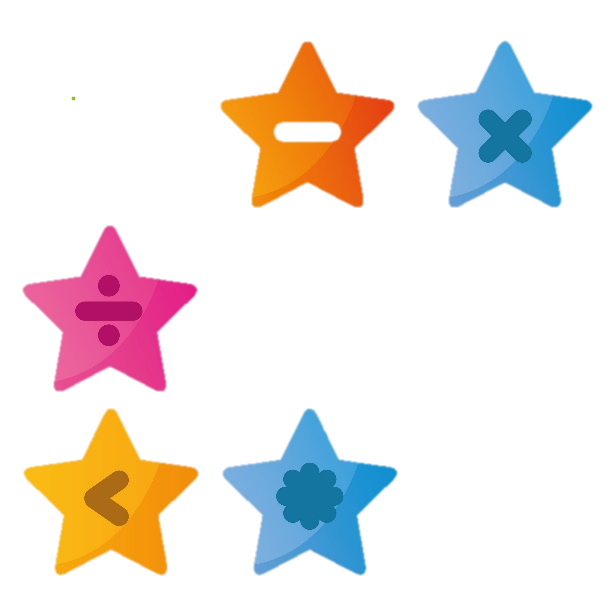 2.添加标题
1.添加标题
点击输入您的内容，或者通过复制您的文本后
点击输入您的内容，或者通过复制您的文本后
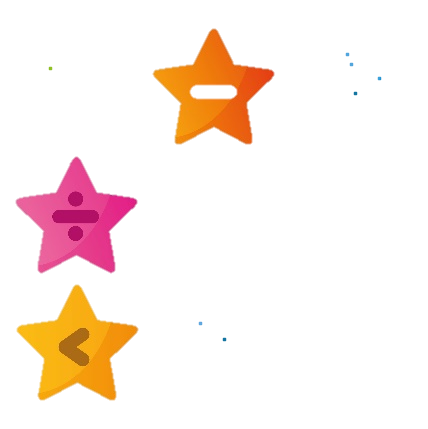 4.添加标题
3.添加标题
点击输入您的内容，或者通过复制您的文本后
点击输入您的内容，或者通过复制您的文本后
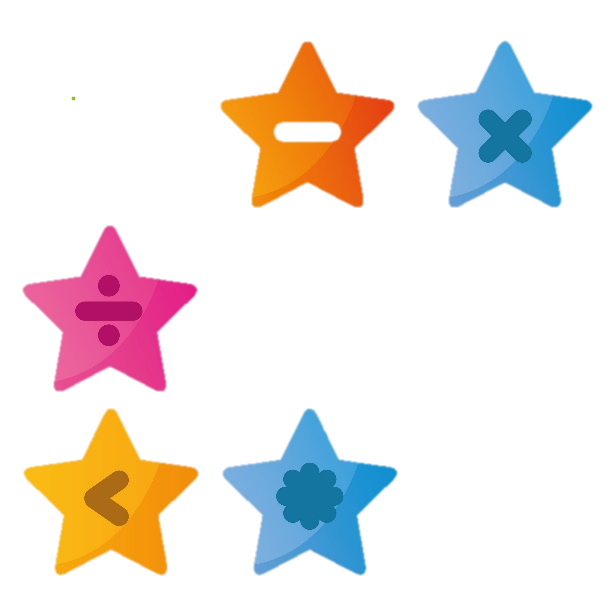 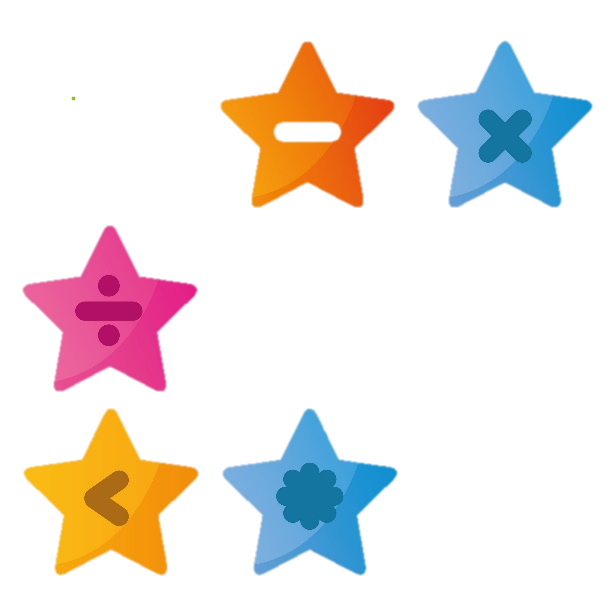 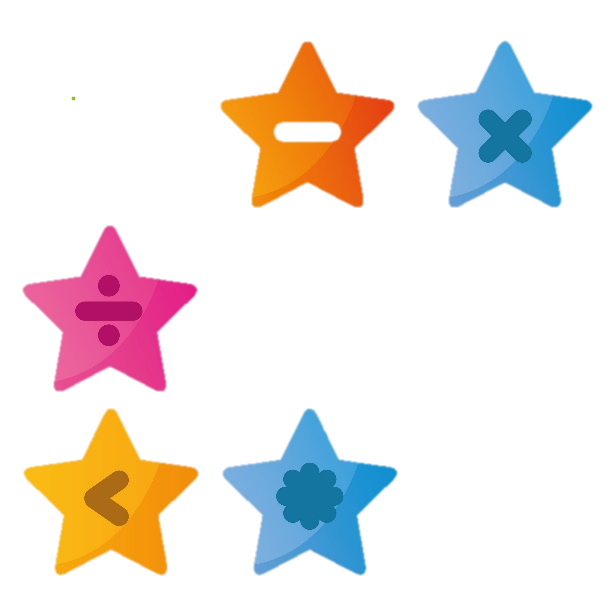 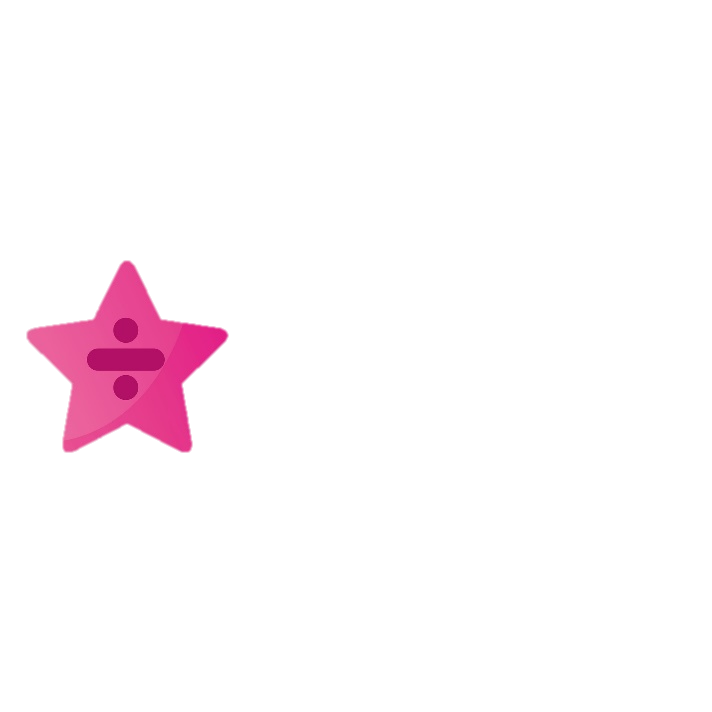 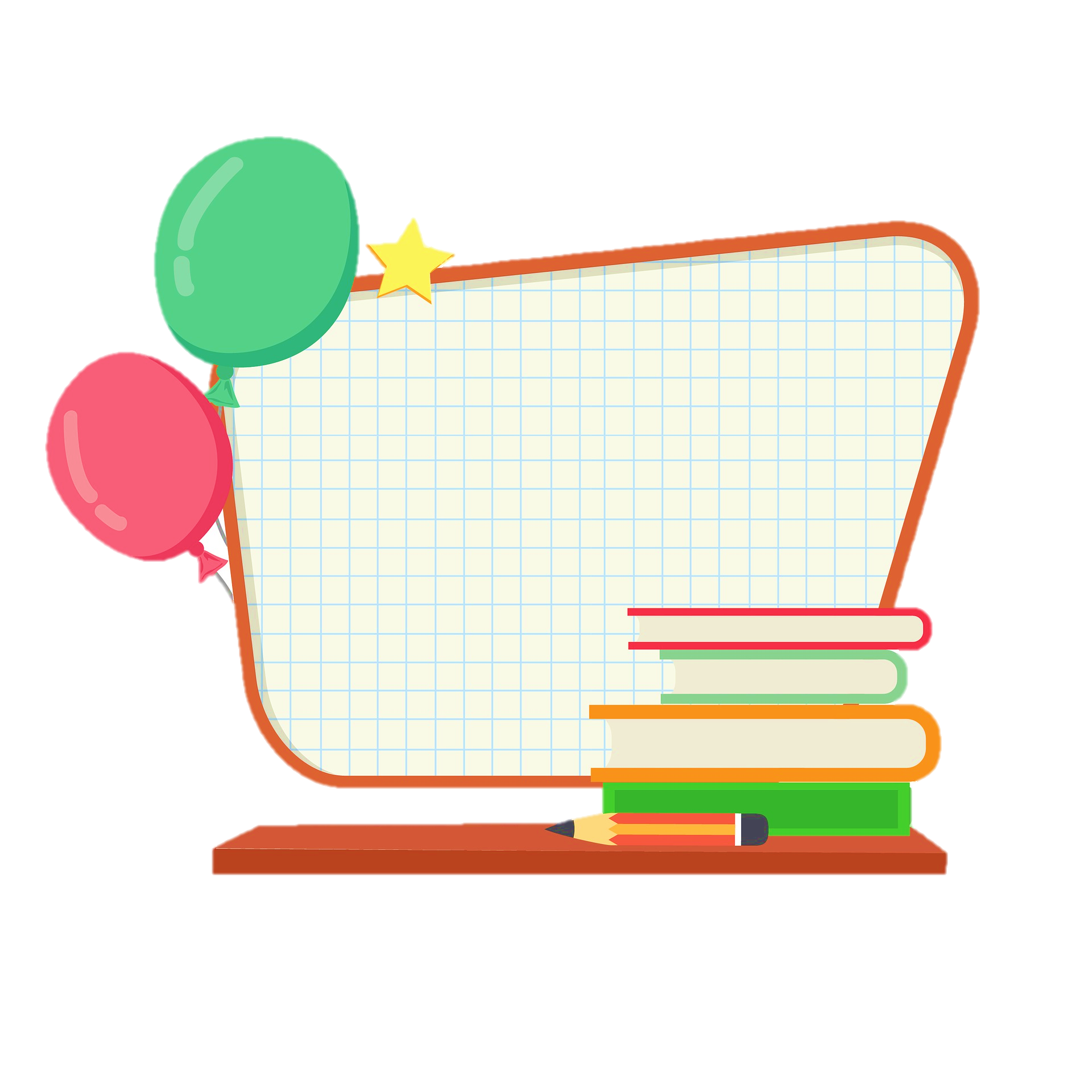 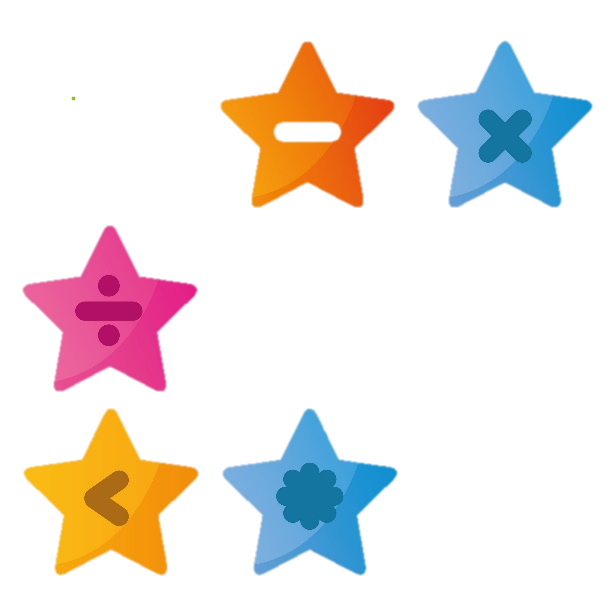 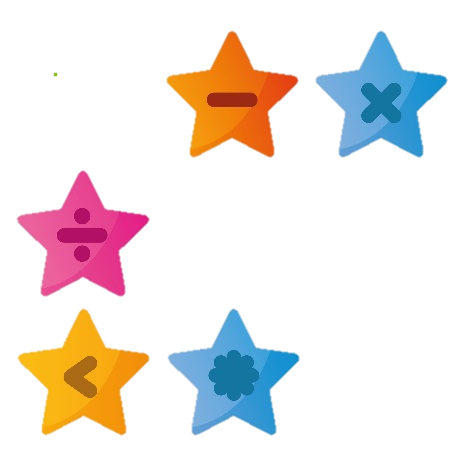 01
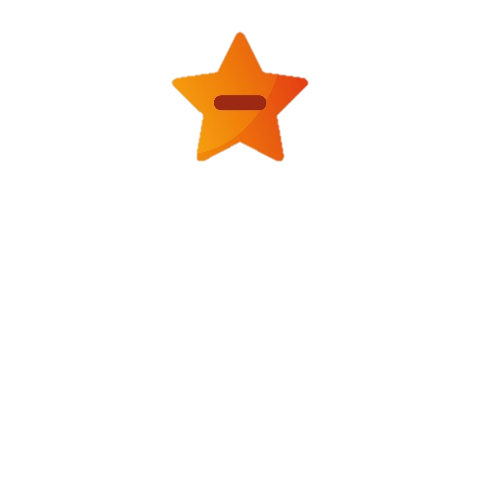 添加标题
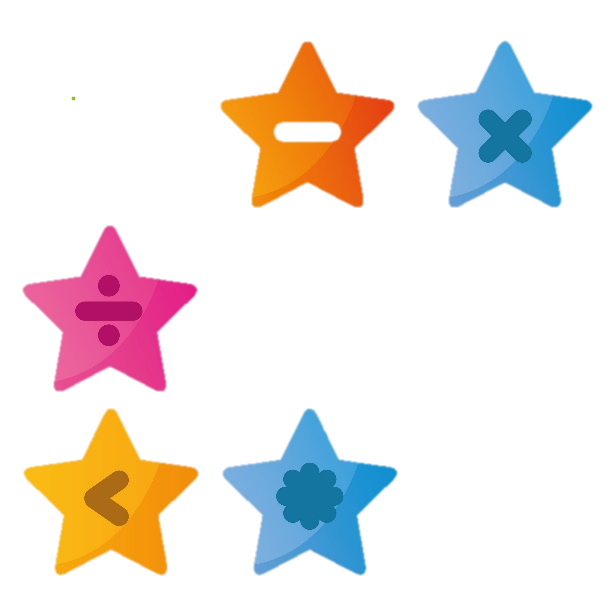 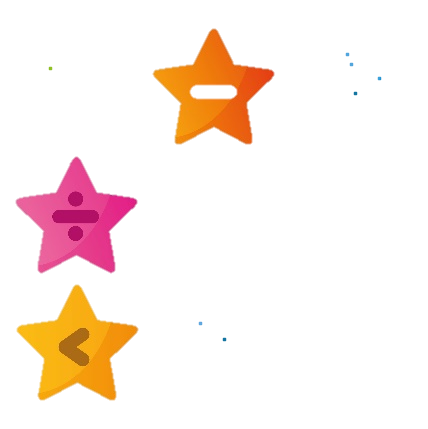 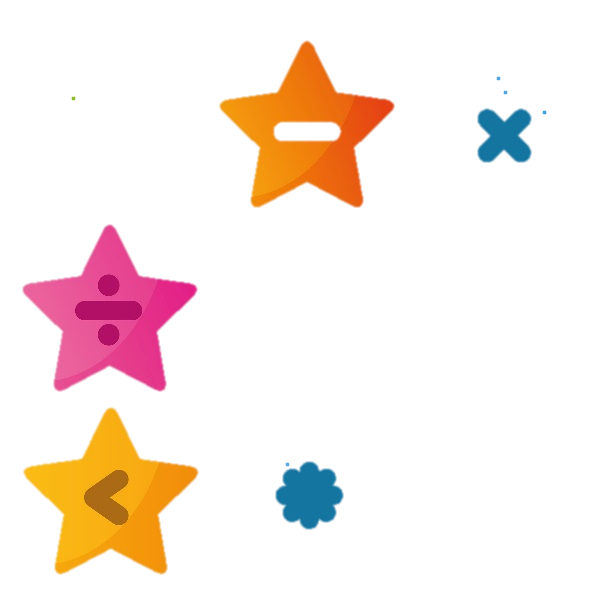 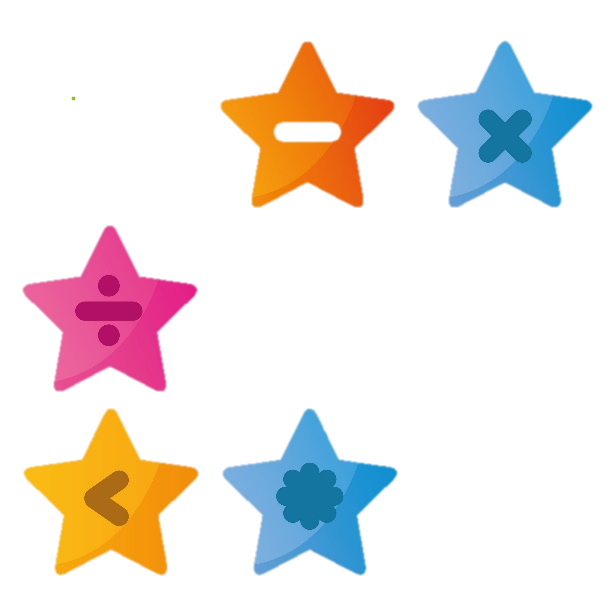 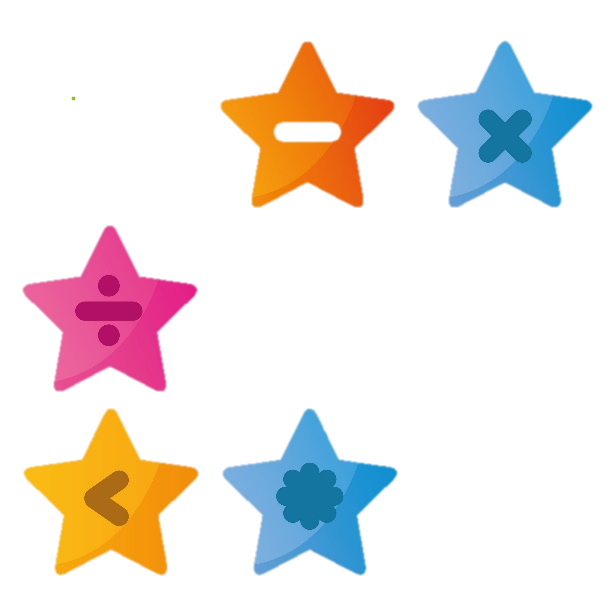 点击输入您的内容，或者通过复制您的文本后，再此框中选择粘贴。请言简意赅，简单说明即可，不必繁琐。点击输入您的内容，或者通过复制您的文本后，再此框中选择粘贴。请言简意赅，简单说明即可，不必繁琐。
01
点击输入您的内容，或者通过复制您的文本后，再此框中选择粘贴。请言简意赅，简单说明即可，不必繁琐。点击输入您的内容，或者通过复制您的文本后，再此框中选择粘贴。请言简意赅，简单说明即可，不必繁琐。
02
点击输入您的内容，或者通过复制您的文本后，再此框中选择粘贴。请言简意赅，简单说明即可，不必繁琐。点击输入您的内容，或者通过复制您的文本后，再此框中选择粘贴。请言简意赅，简单说明即可，不必繁琐。
03
标题
标题
标题
标题
标题
输入您的标题
点击输入您的内容，或者通过复制您的文本后，再此框中选择粘贴。请言简意赅，简单说明即可，不必繁琐。点击输入您的内容，或者通过复制您的文本后，再此框中选择粘贴。请言简意赅，简单说明即可，不必繁琐。
点击输入您的内容，或者通过复制您的文本后，再此框中选择粘贴。请言简意赅，简单说明即可，不必繁琐。点击输入您的内容，或者通过复制您的文本后，再此框中选择粘贴。请言简意赅，简单说明即可，不必繁琐。点击输入您的内容，或者通过复制您的文本后，再此框中选择粘贴。请言简意赅，简单说明即可，不必繁琐。
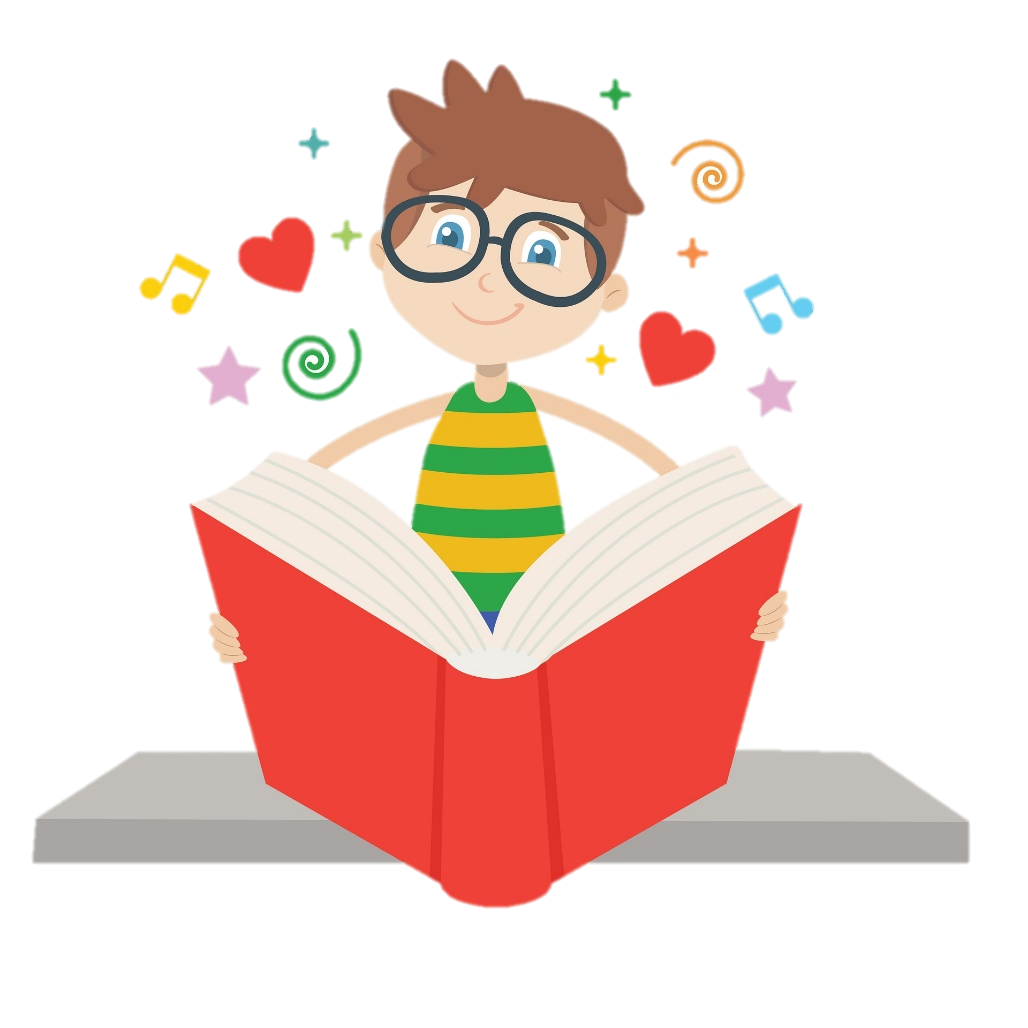 输入您的标题
点击输入您的内容，或者通过复制您的文本后，再此框中选择粘贴。请言简意赅，简单说明即可，不必繁琐。点击输入您的内容，或者通过复制您的文本后，再此框中选择粘贴。请言简意赅，简单说明即可，不必繁琐。
点击输入您的内容，或者通过复制您的文本后，再此框中选择粘贴。请言简意赅，简单说明即可，不必繁琐。点击输入您的内容，或者通过复制您的文本后，再此框中选择粘贴。请言简意赅，简单说明即可，不必繁琐。
点击输入您的内容，或者通过复制您的文本后，再此框中选择粘贴。请言简意赅，简单说明即可，不必繁琐。点击输入您的内容
01
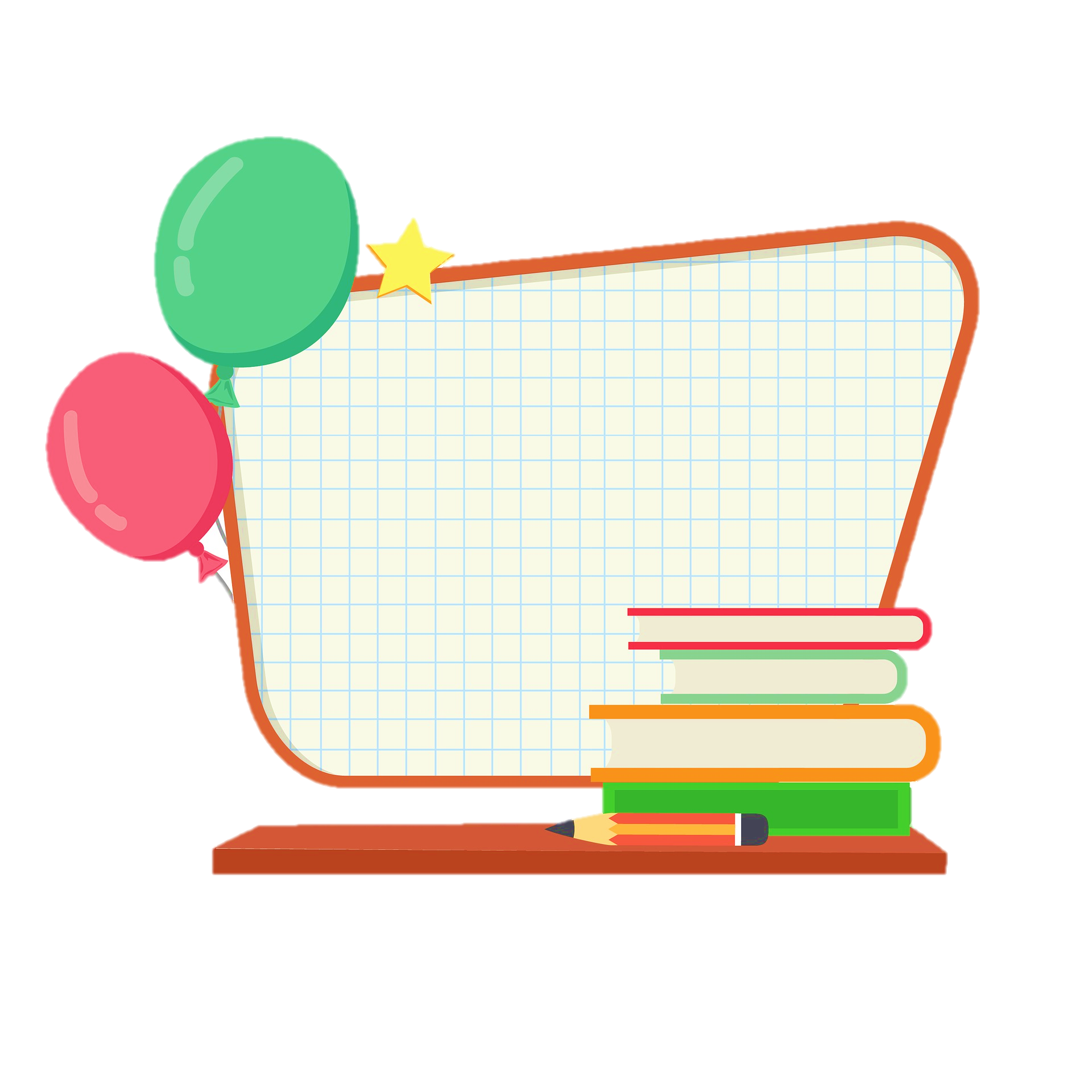 点击输入您的内容，或者通过复制您的文本后，再此框中选择粘贴。请言简意赅，简单说明即可，不必繁琐。点击输入您的内容
02
输入标题
点击输入您的内容，或者通过复制您的文本后，再此框中选择粘贴。请言简意赅，简单说明即可，不必繁琐。点击输入您的内容
03
点击输入您的内容，或者通过复制您的文本后，再此框中选择粘贴。请言简意赅，简单说明即可，不必繁琐。点击输入您的内容
04
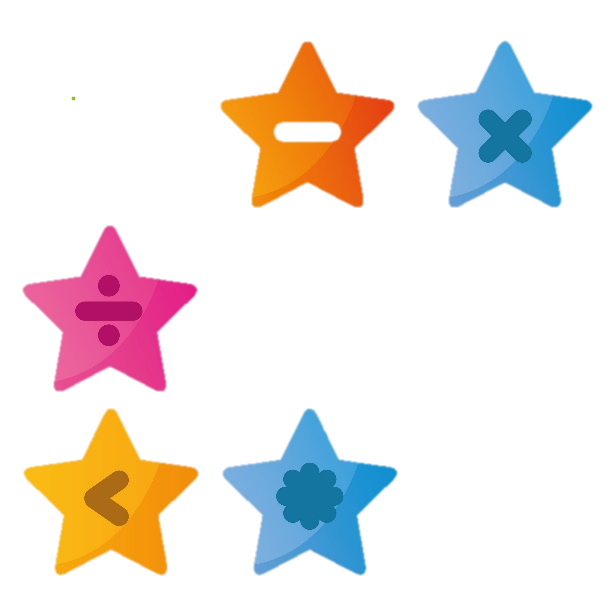 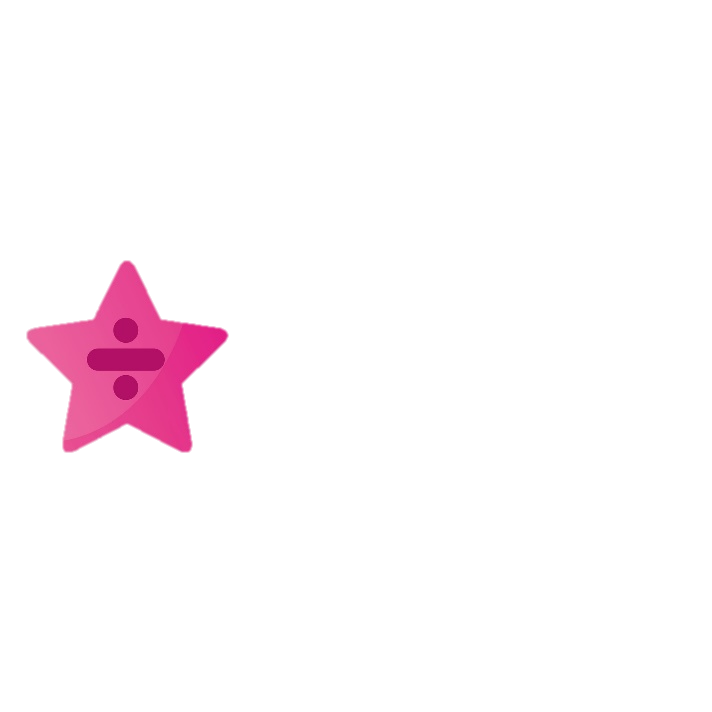 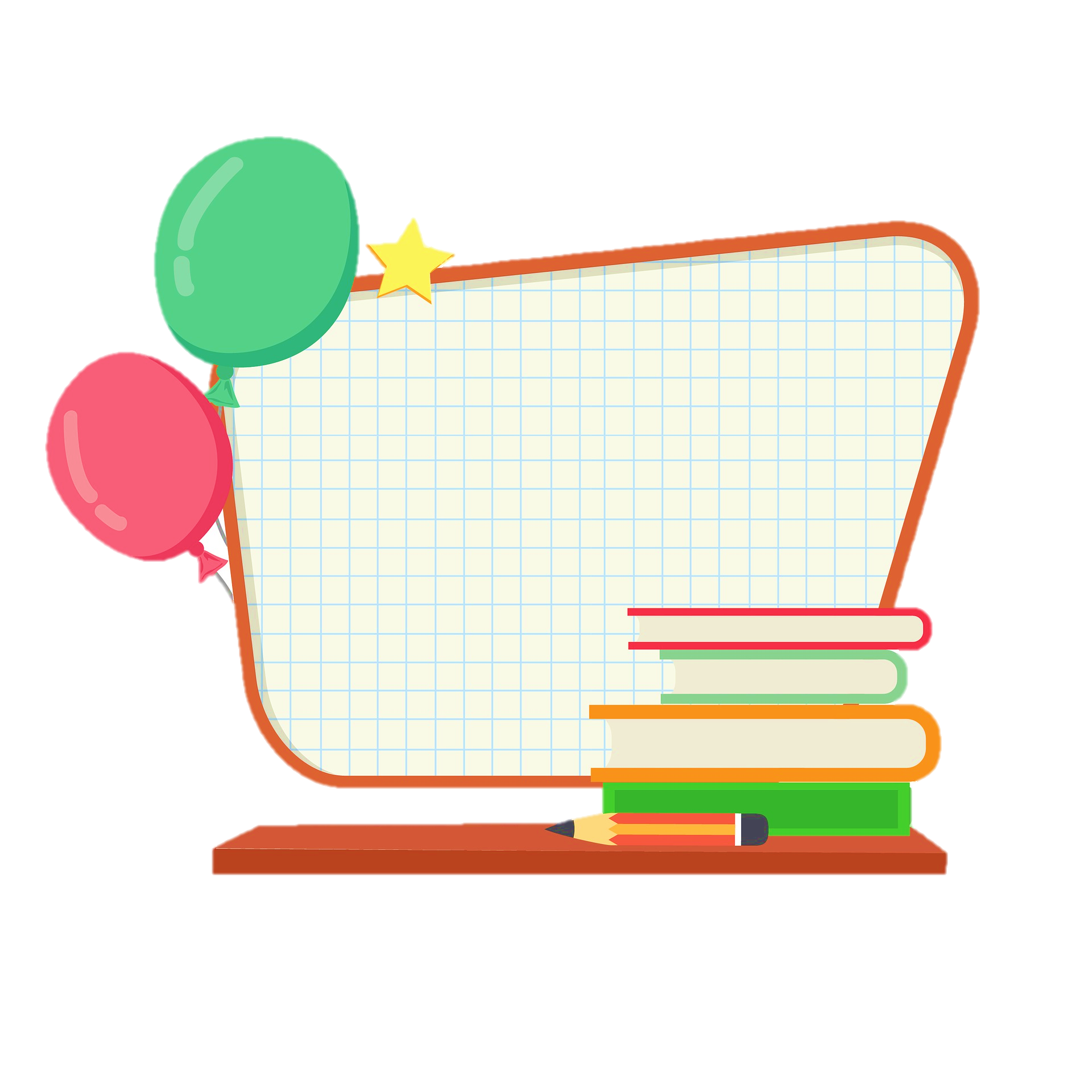 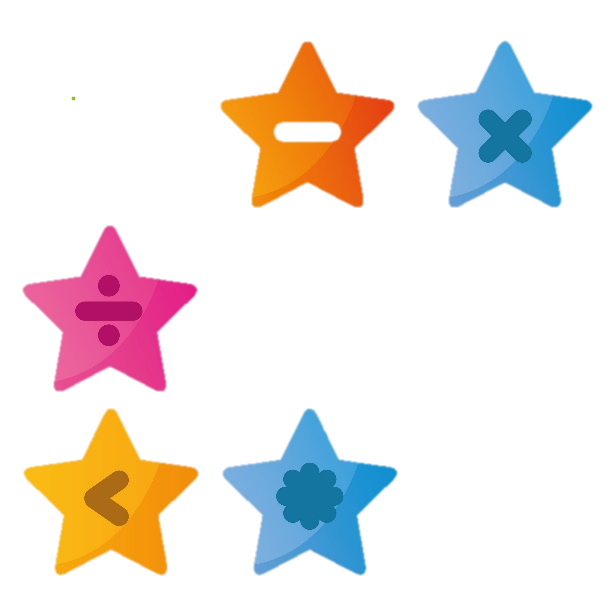 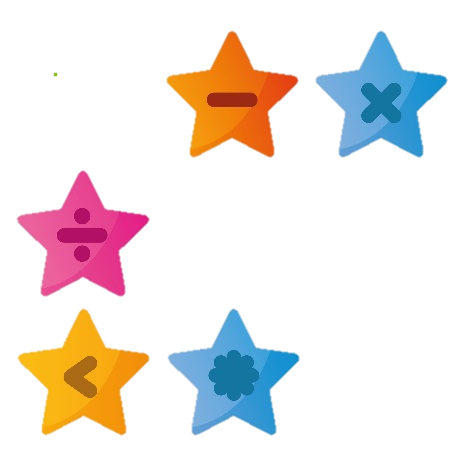 02
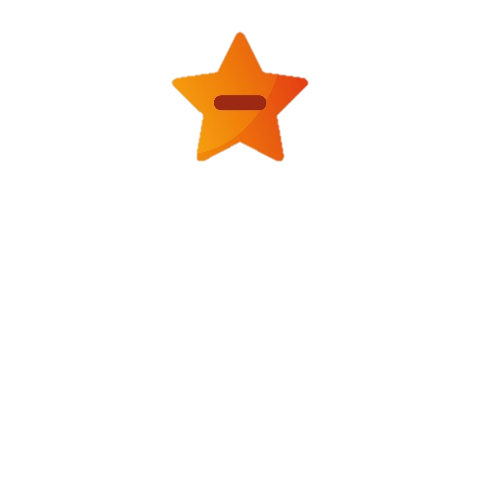 添加标题
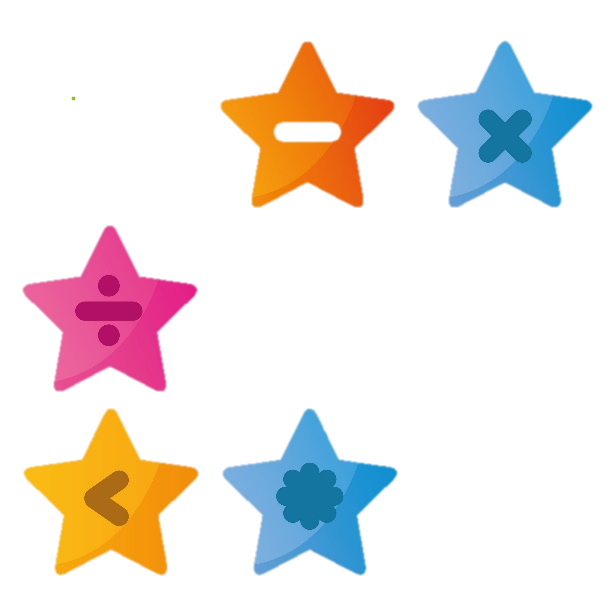 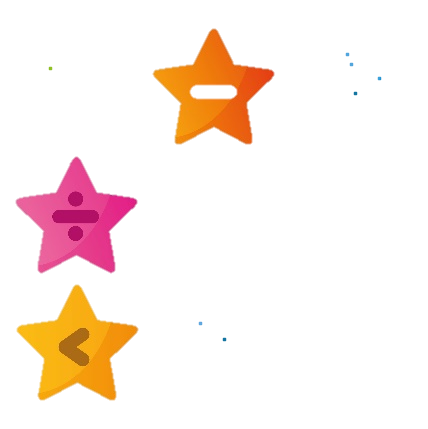 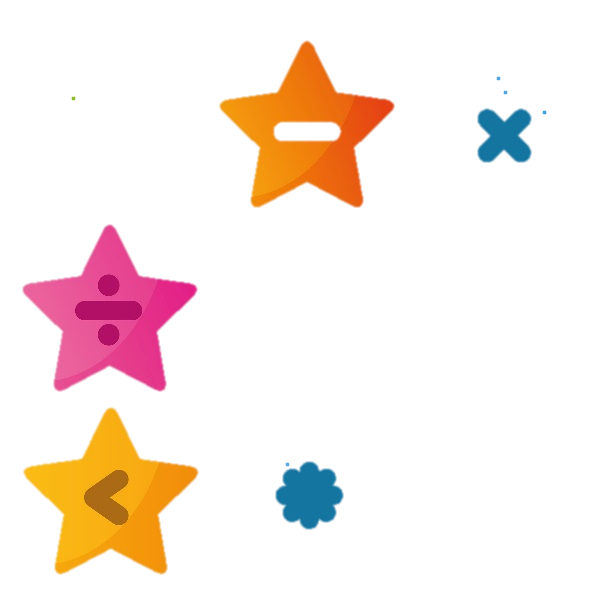 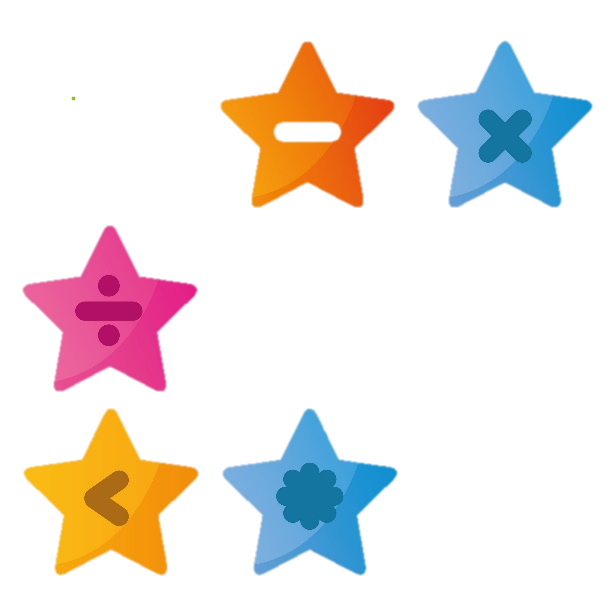 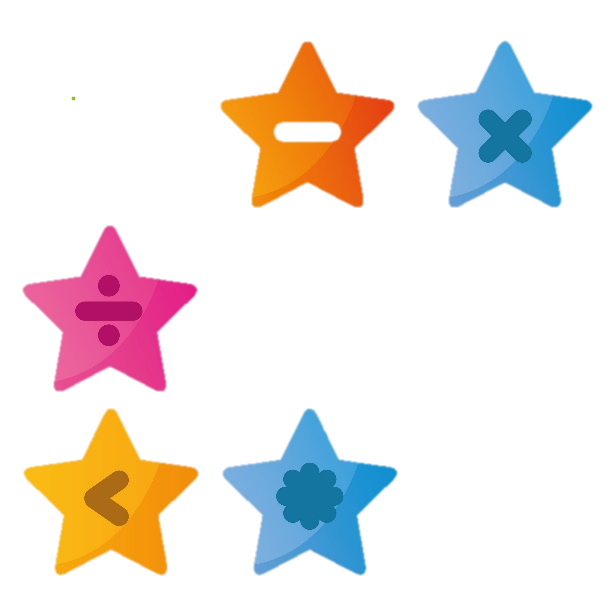 A
B
C
点击输入您的内容，或者通过复制您的文本后，再此框中选择粘贴。请言简意赅，简单说明即可，不必繁琐。点击输入您的内容
点击输入您的内容，或者通过复制您的文本后，再此框中选择粘贴。请言简意赅，简单说明即可，不必繁琐。点击输入您的内容
点击输入您的内容，或者通过复制您的文本后，再此框中选择粘贴。请言简意赅，简单说明即可，不必繁琐。点击输入您的内容
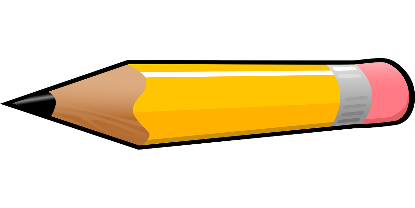 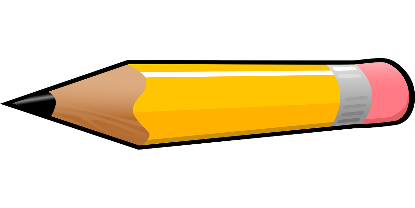 输入您的标题
输入您的标题
点击输入您的内容，或者通过复制您的文本后，再此框中选择粘贴。请言简意赅，简单说明即可，不必繁琐。点击输入您的内容，或者通过复制您的文本后，再此框中选择粘贴。请言简意赅，简单说明即可，不必繁琐。
点击输入您的内容，或者通过复制您的文本后，再此框中选择粘贴。请言简意赅，简单说明即可，不必繁琐。点击输入您的内容，或者通过复制您的文本后，再此框中选择粘贴。请言简意赅，简单说明即可，不必繁琐。
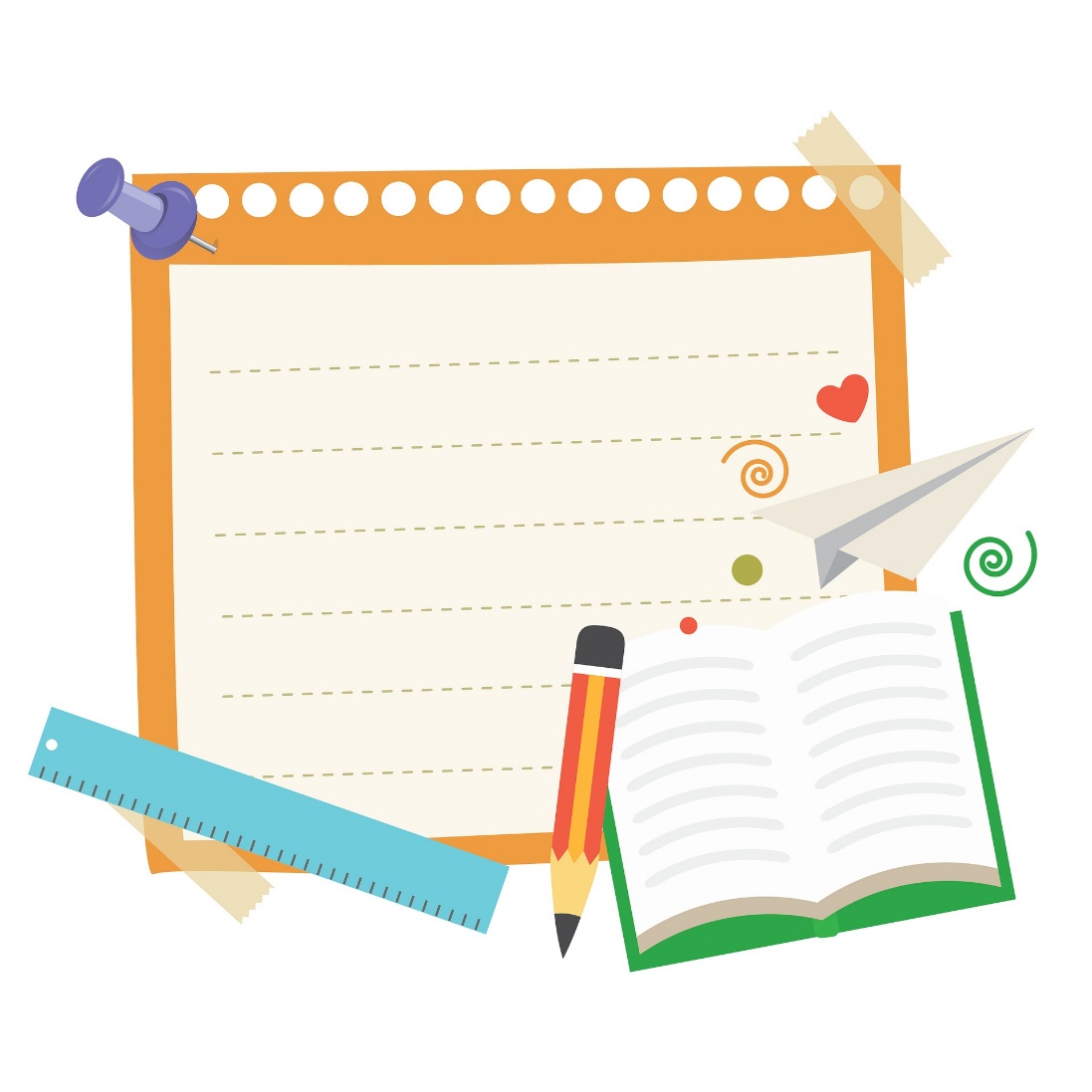 输入您的标题
点击输入您的内容，或者通过复制您的文本后，再此框中选择粘贴。请言简意赅，简单说明即可，不必繁琐。点击输入您的内容，或者通过复制您的文本后，再此框中选择粘贴。请言简意赅，简单说明即可，不必繁琐。
点击输入您的内容，或者通过复制您的文本后，再此框中选择粘贴。请言简意赅，简单说明即可，不必繁琐。点击输入您的内容，或者通过复制您的文本后，再此框中选择粘贴。请言简意赅，简单说明即可，不必繁琐。
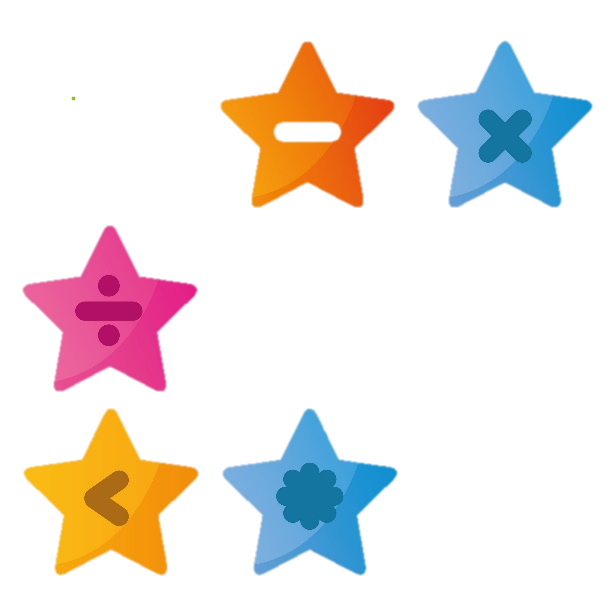 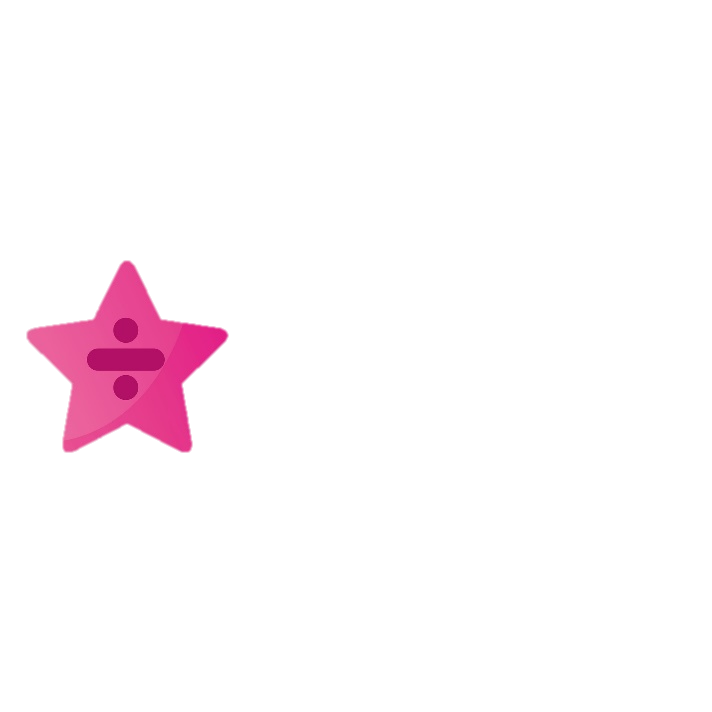 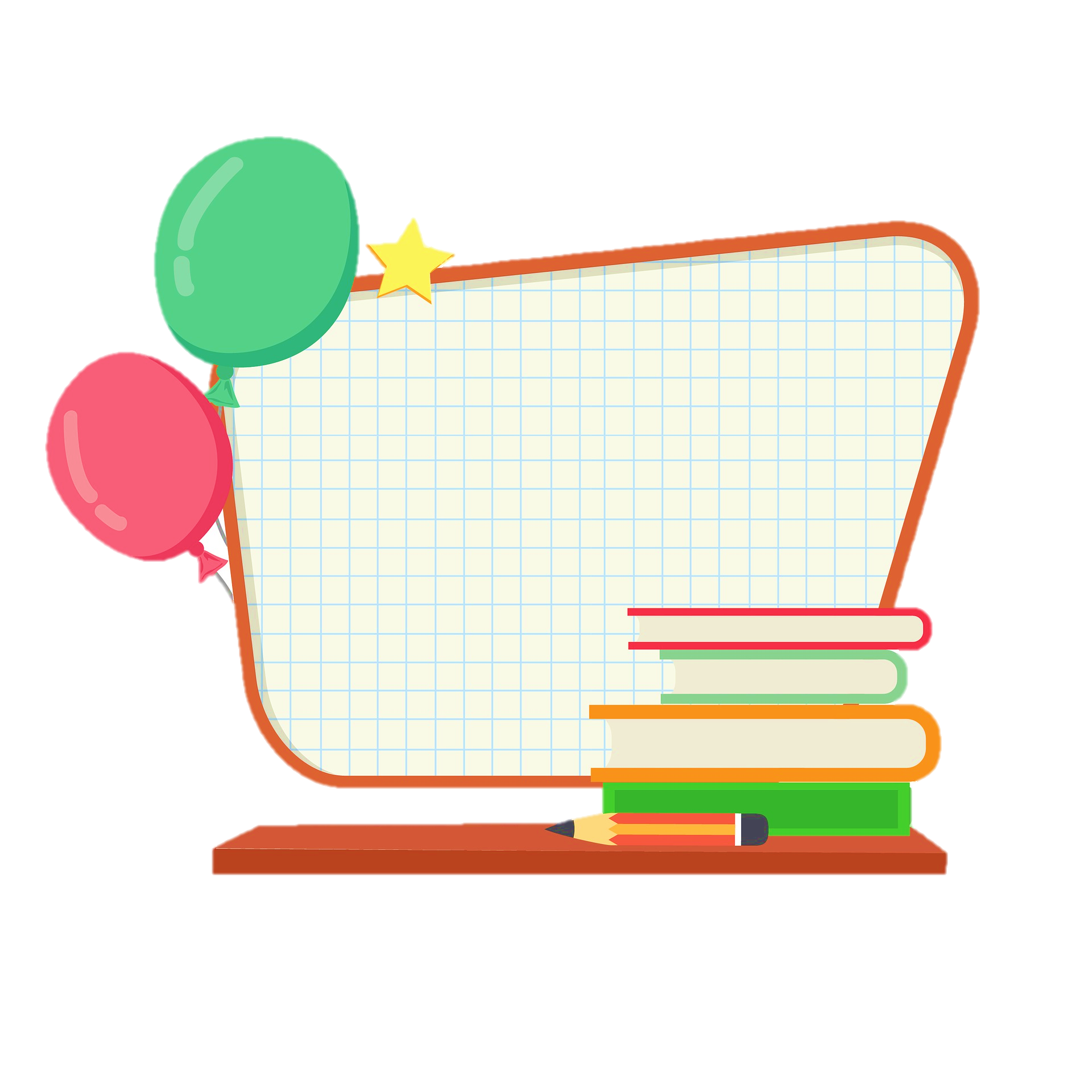 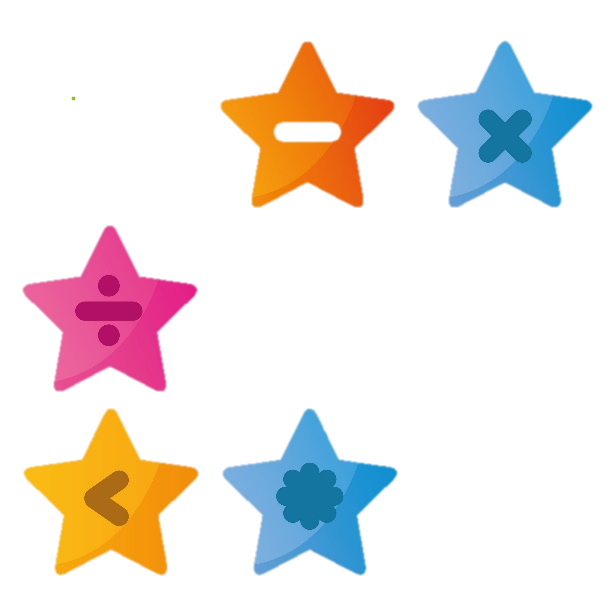 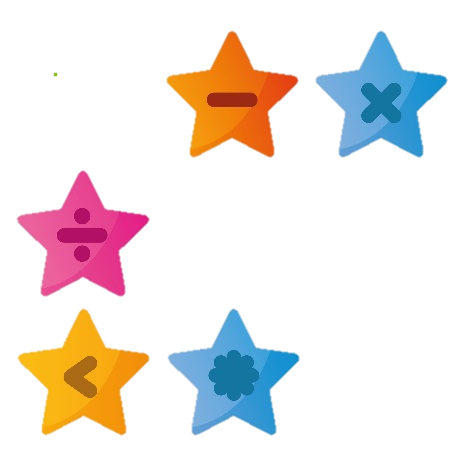 03
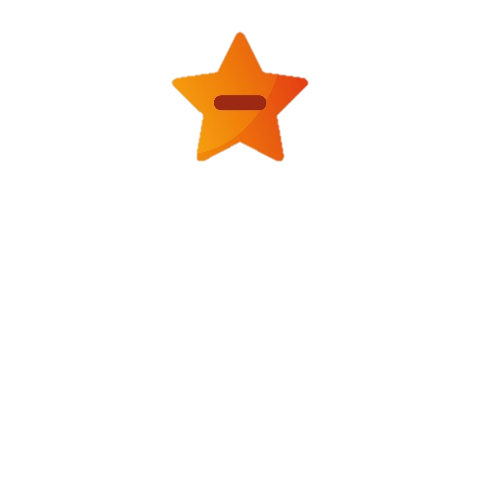 添加标题
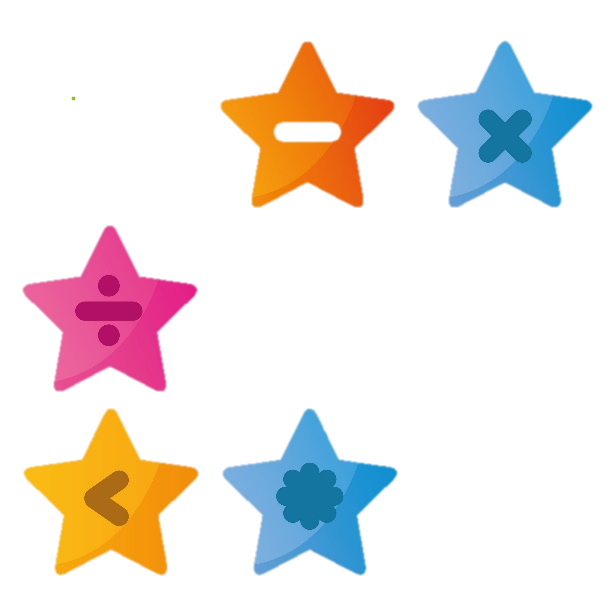 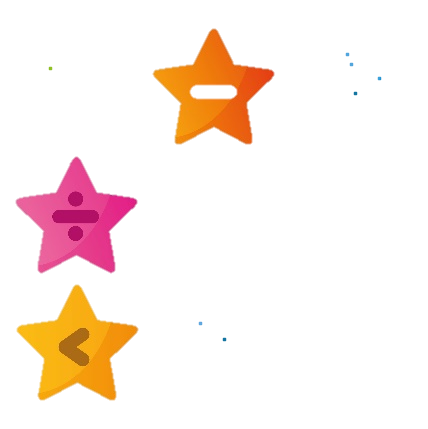 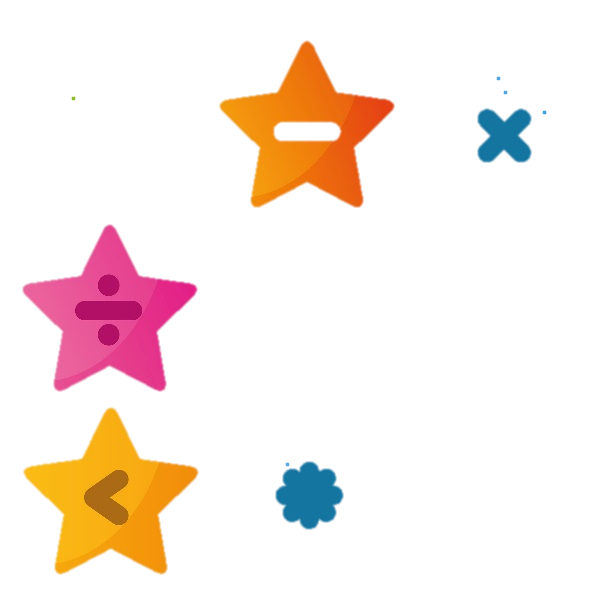 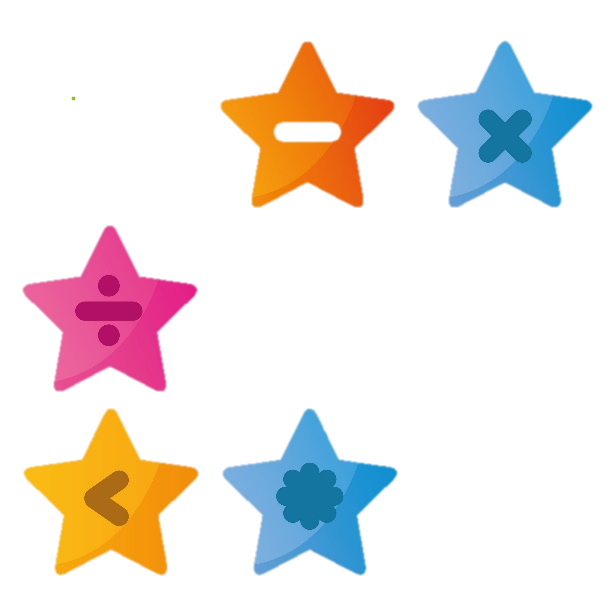 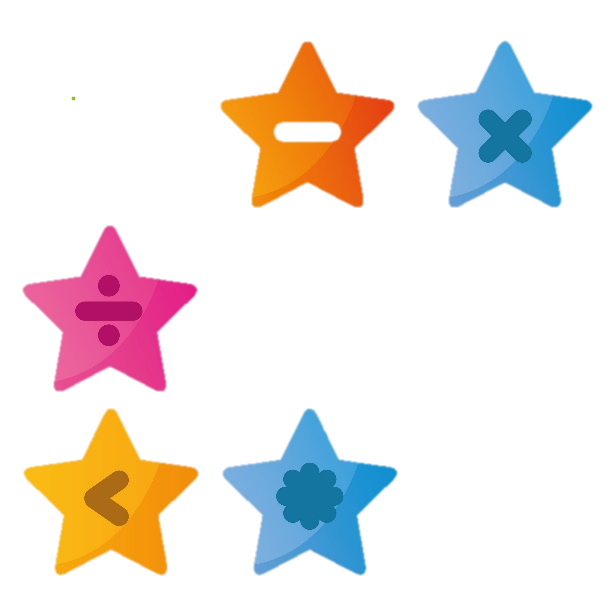 输入您的标题
点击输入您的内容，或者通过复制您的文本后，再此框中选择粘贴。请言简意赅，简单说明即可，不必繁琐。点击输入您的内容，或者通过复制您的文本后，再此框中选择粘贴。请言简意赅，简单说明即可，不必繁琐。
点击输入您的内容，或者通过复制您的文本后，再此框中选择粘贴。请言简意赅，简单说明即可，不必繁琐。点击输入您的内容，或者通过复制您的文本后，再此框中选择粘贴。请言简意赅，简单说明即可，不必繁琐。
点击输入您的内容，或者通过复制您的文本后，再此框中选择粘贴。请言简意赅，简单说明即可，不必繁琐。点击输入您的内容，或者通过复制您的文本后
1
点击输入您的内容，或者通过复制您的文本后，再此框中选择粘贴。请言简意赅，简单说明即可，不必繁琐。点击输入您的内容，或者通过复制您的文本后
2
点击输入您的内容，或者通过复制您的文本后，再此框中选择粘贴。请言简意赅，简单说明即可，不必繁琐。点击输入您的内容，或者通过复制您的文本后
3
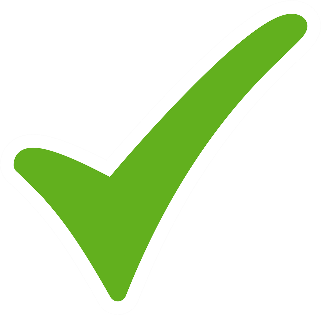 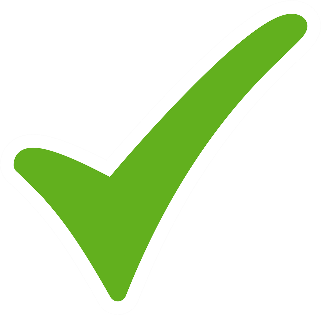 点击输入您的内容，或者通过复制您的文本后，再此框中选择粘贴。请言简意赅，简单说明即可，不必繁琐。点击输入您的内容，或者通过复制您的文本后，再此框中选择粘贴。请言简意赅，简单说明即可，不必繁琐。
点击输入您的内容，或者通过复制您的文本后，再此框中选择粘贴。请言简意赅，简单说明即可，不必繁琐。点击输入您的内容，或者通过复制您的文本后，再此框中选择粘贴。请言简意赅，简单说明即可，不必繁琐。
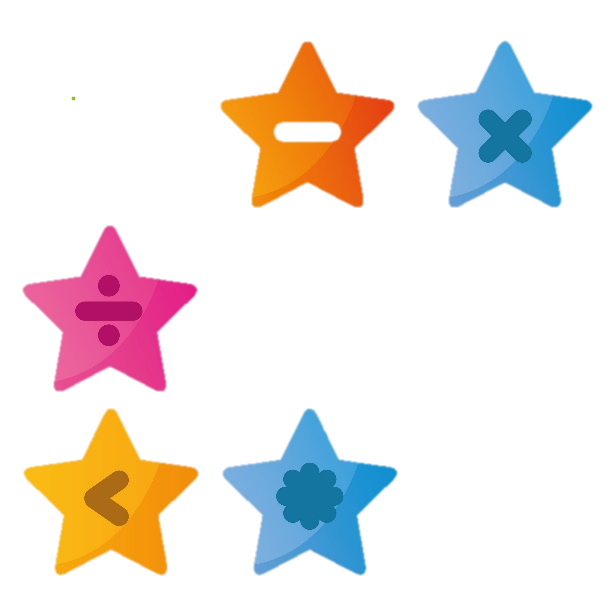 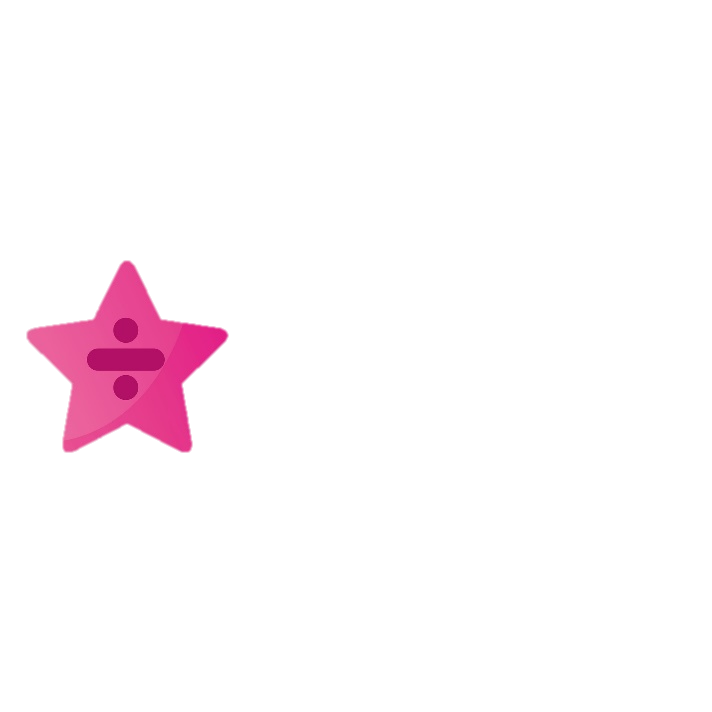 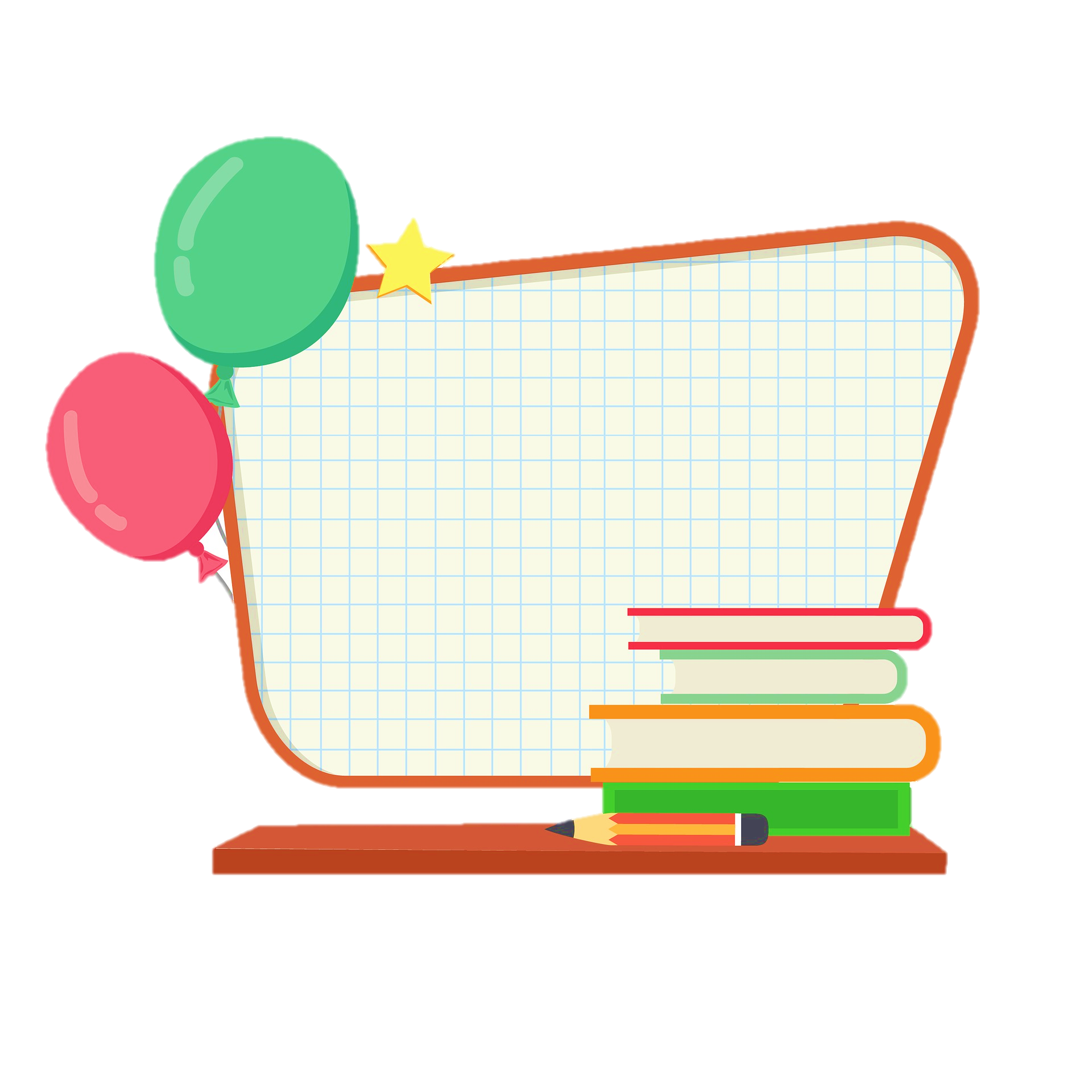 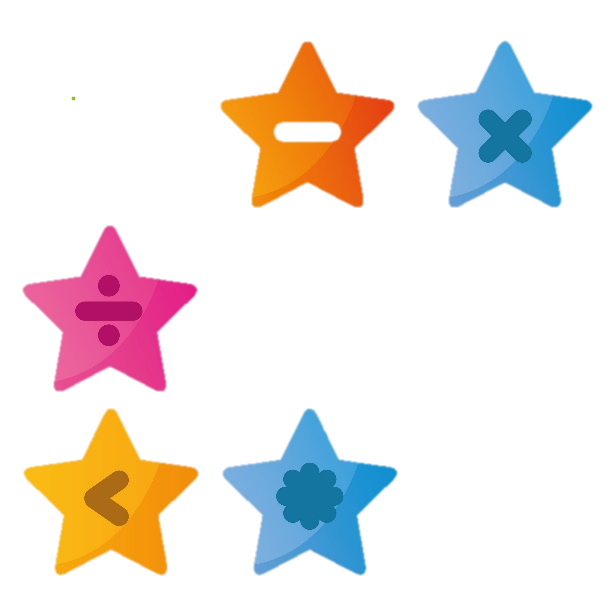 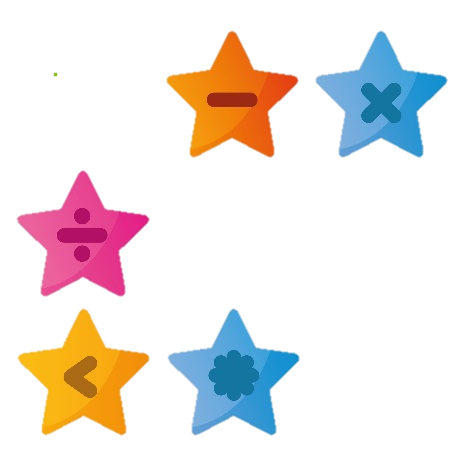 04
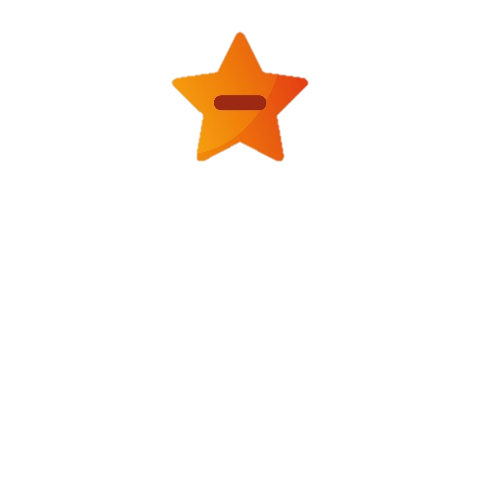 添加标题
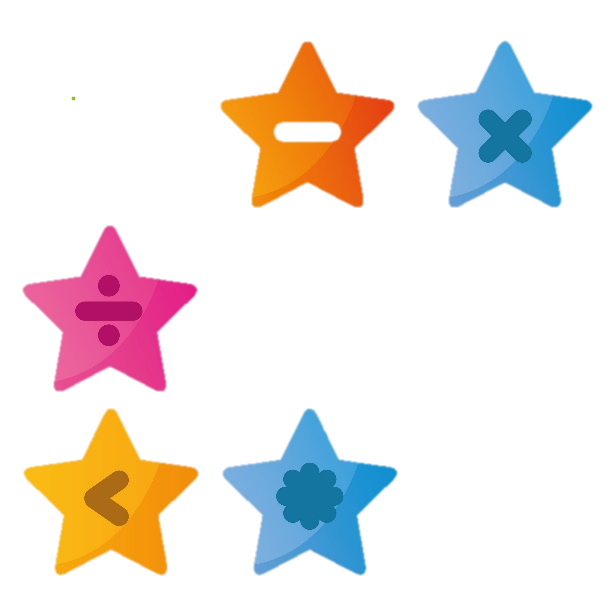 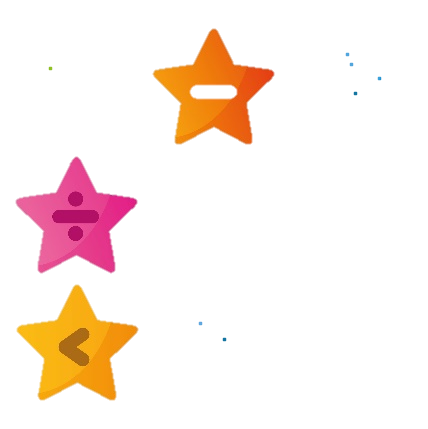 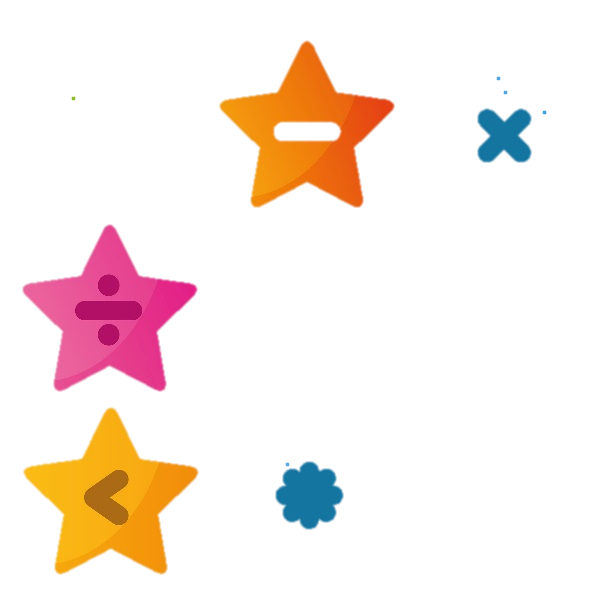 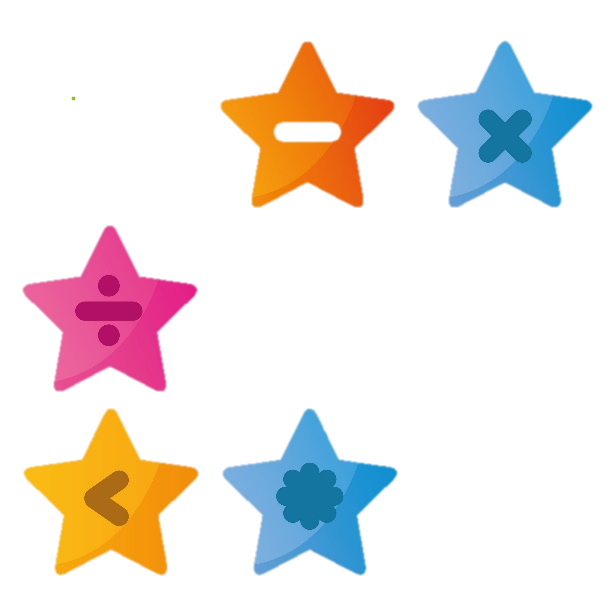 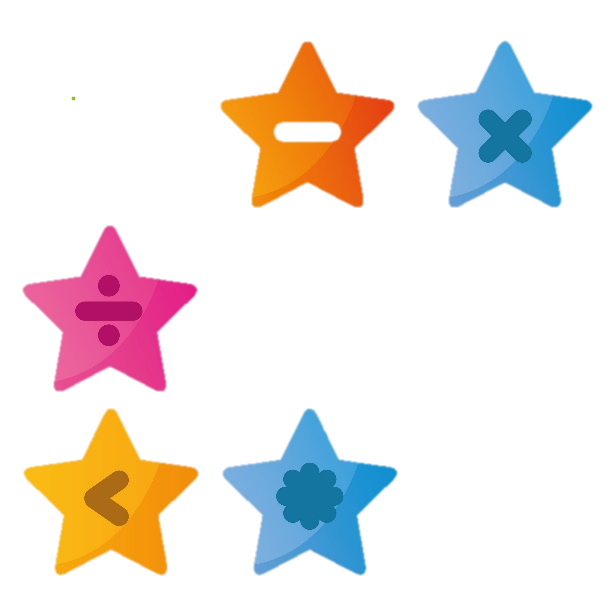 输入标题
输入标题
点击输入您的内容，或者通过复制您的文本后，再此框中选择粘贴。请言简意赅，简单说明即可，不必繁琐
点击输入您的内容，或者通过复制您的文本后，再此框中选择粘贴。请言简意赅，简单说明即可，不必繁琐
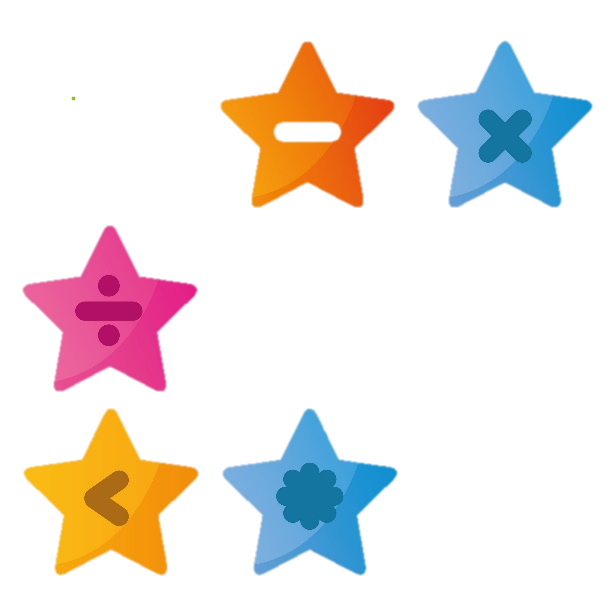 输入标题
输入标题
点击输入您的内容，或者通过复制您的文本后，再此框中选择粘贴。请言简意赅，简单说明即可，不必繁琐
点击输入您的内容，或者通过复制您的文本后，再此框中选择粘贴。请言简意赅，简单说明即可，不必繁琐
输入您的标题
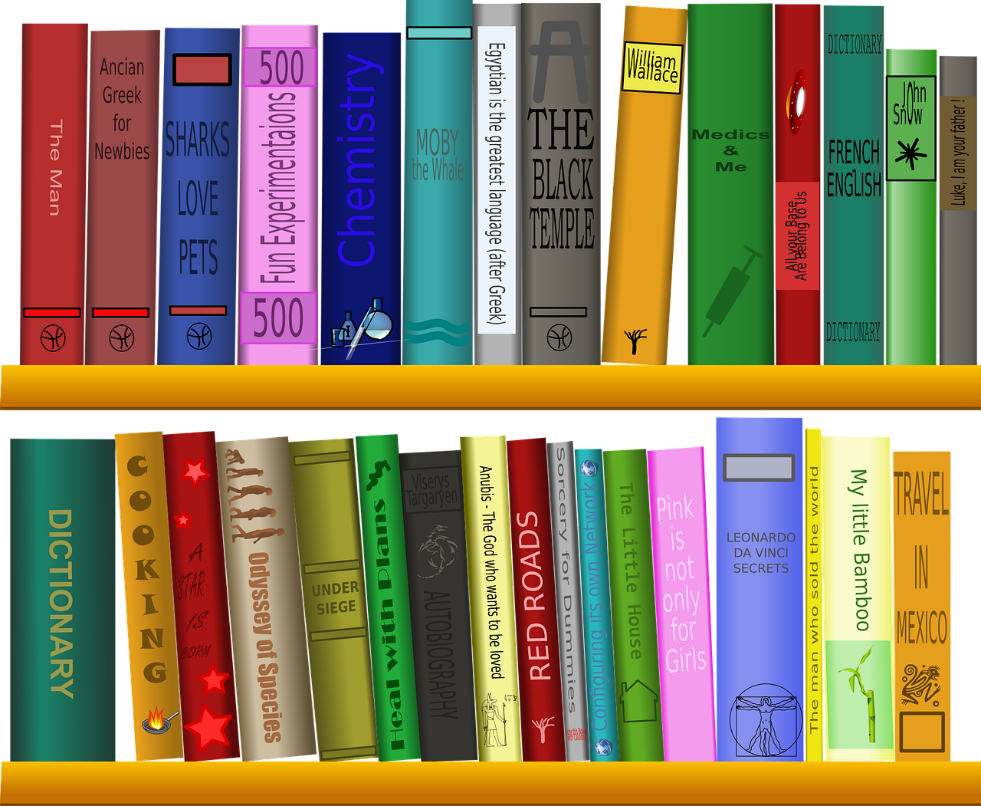 点击输入您的内容，或者通过复制您的文本后，再此框中选择粘贴。请言简意赅，简单说明即可，不必繁琐。点击输入您的内容，或者通过复制您的文本后，再此框中选择粘贴。请言简意赅，简单说明即可，不必繁琐。
点击输入您的内容，或者通过复制您的文本后，再此框中选择粘贴。请言简意赅，简单说明即可，不必繁琐。点击输入您的内容，或者通过复制您的文本后，再此框中选择粘贴。请言简意赅，简单说明即可，不必繁琐。
点击输入您的内容，或者通过复制您的文本后，再此框中选择粘贴。请言简意赅，简单说明即可，不必繁琐
点击输入您的内容，或者通过复制您的文本后，再此框中选择粘贴。请言简意赅，简单说明即可，不必繁琐
01
02
点击输入您的内容，或者通过复制您的文本后，再此框中选择粘贴。请言简意赅，简单说明即可，不必繁琐
03
04
点击输入您的内容，或者通过复制您的文本后，再此框中选择粘贴。请言简意赅，简单说明即可，不必繁琐
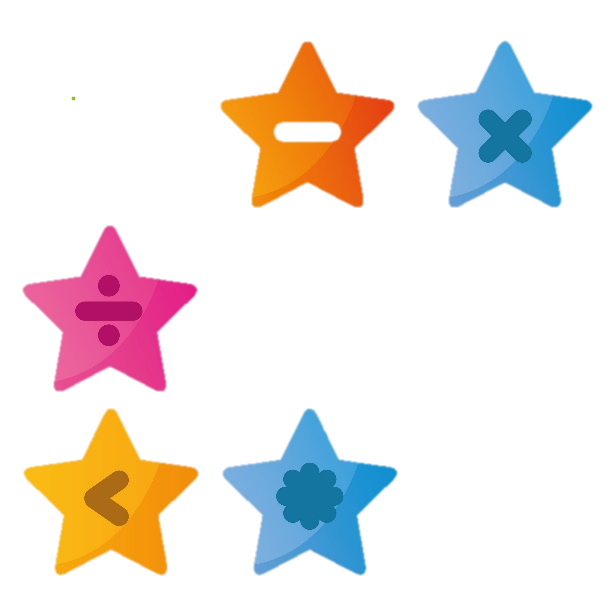 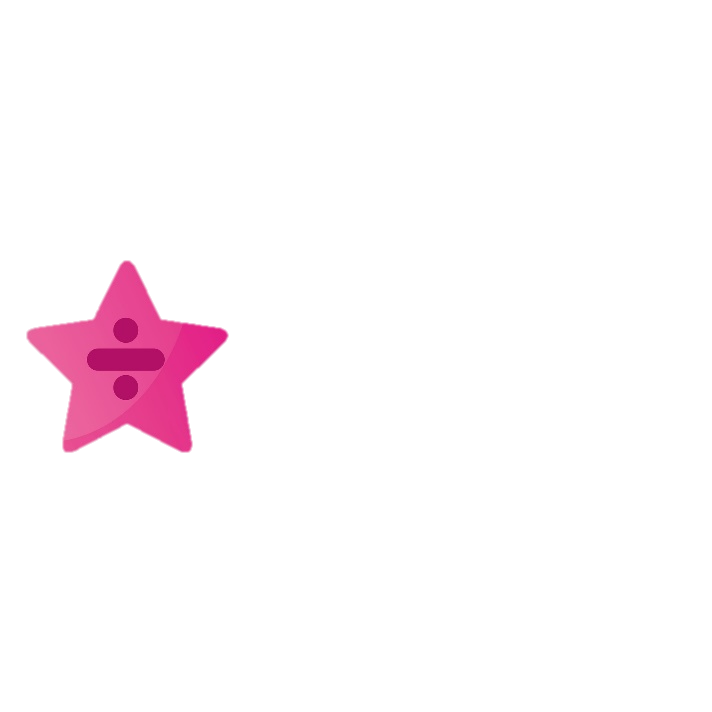 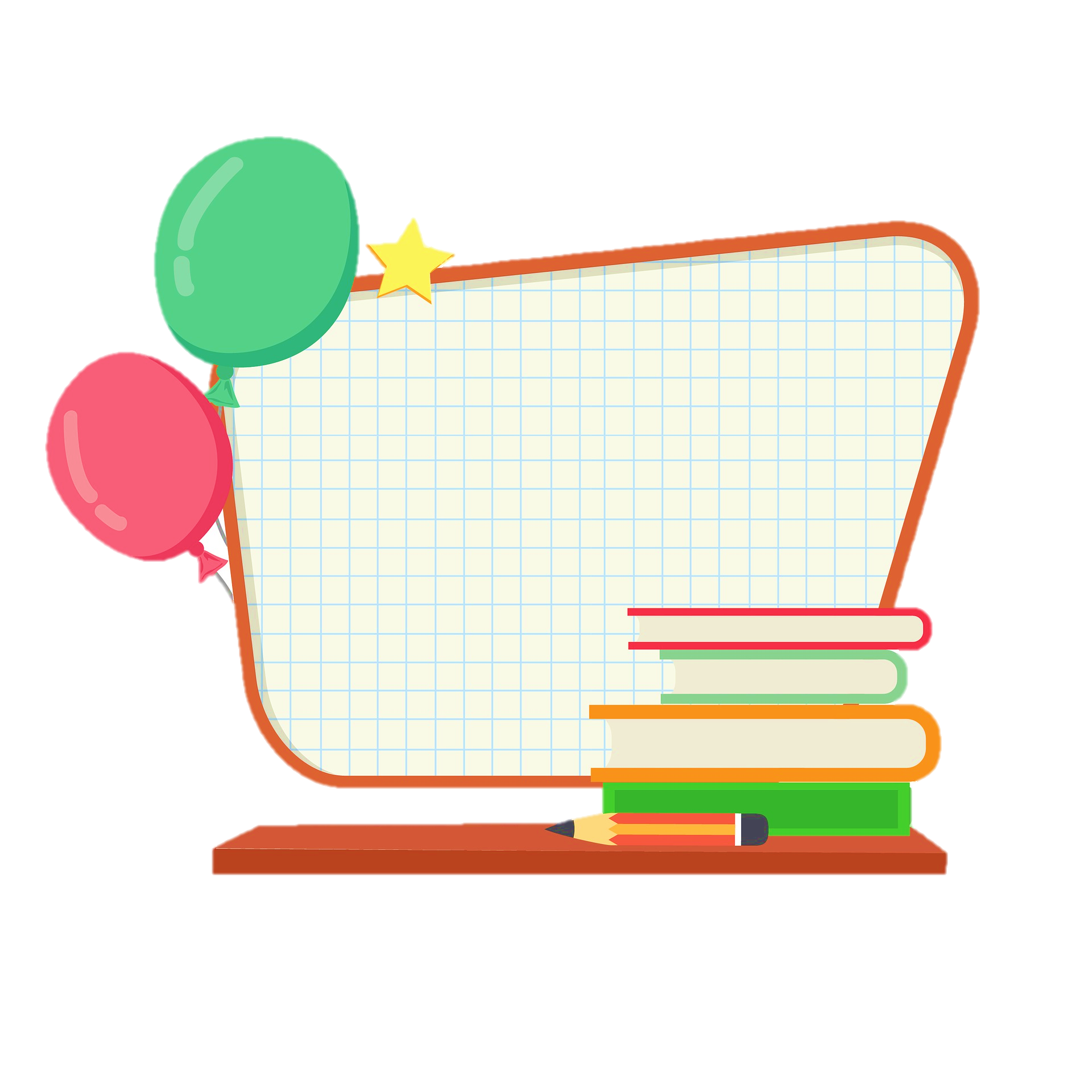 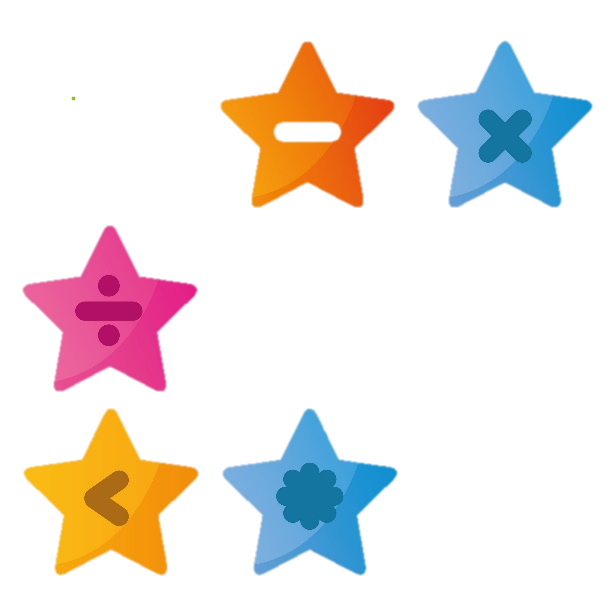 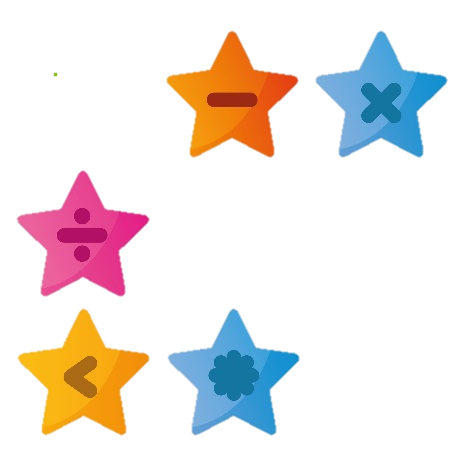 高
考
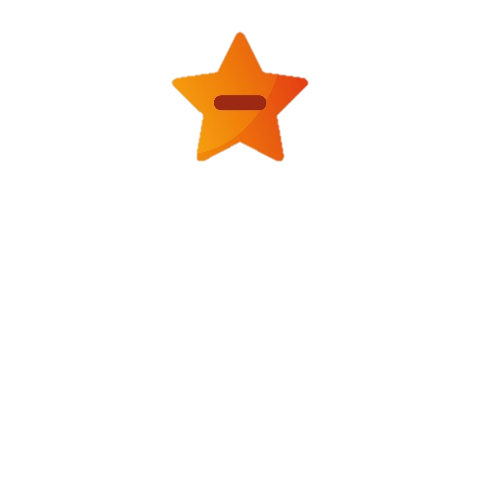 加油！
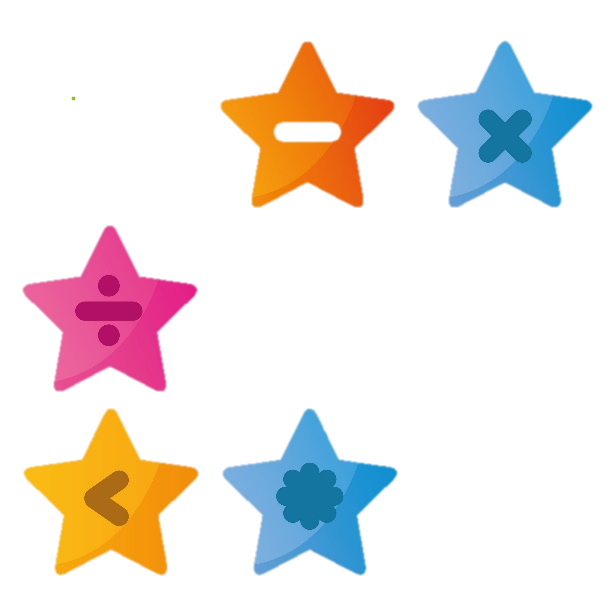 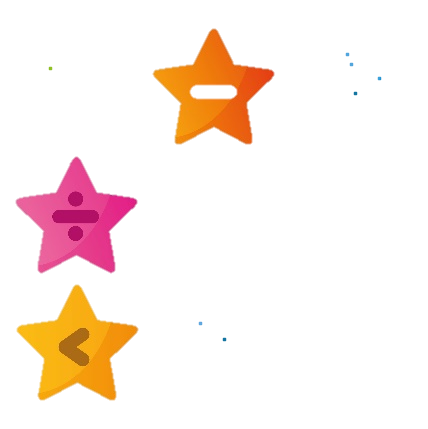 汇报人：xiazaii
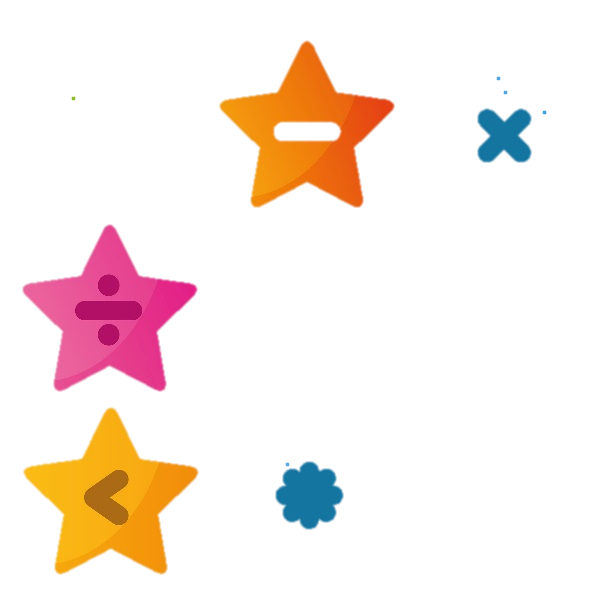 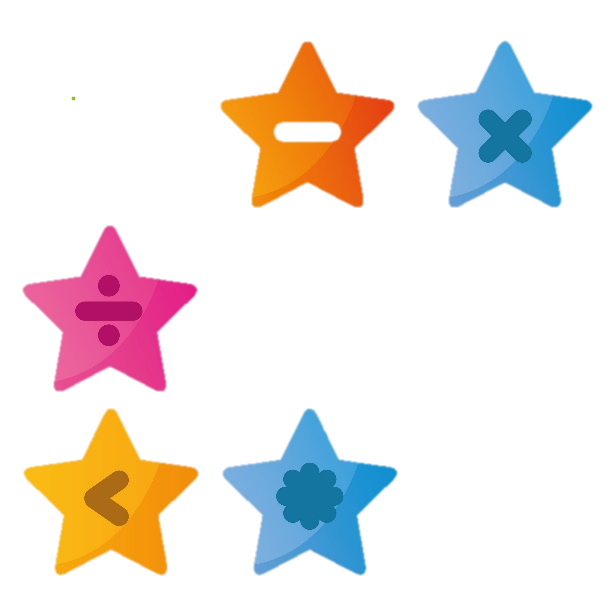 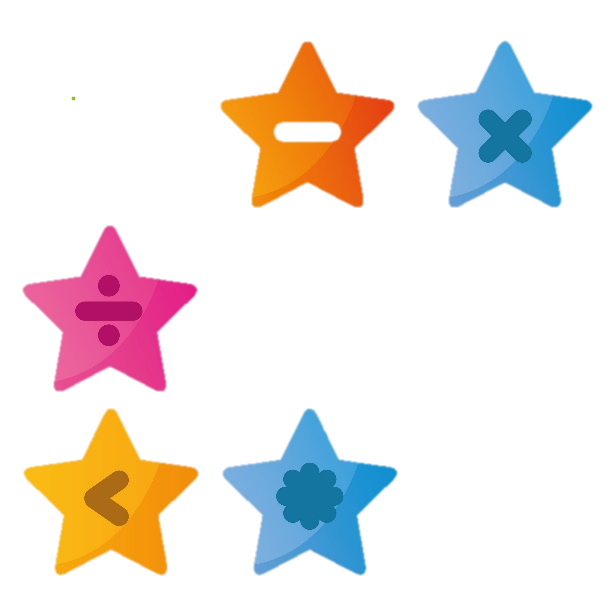 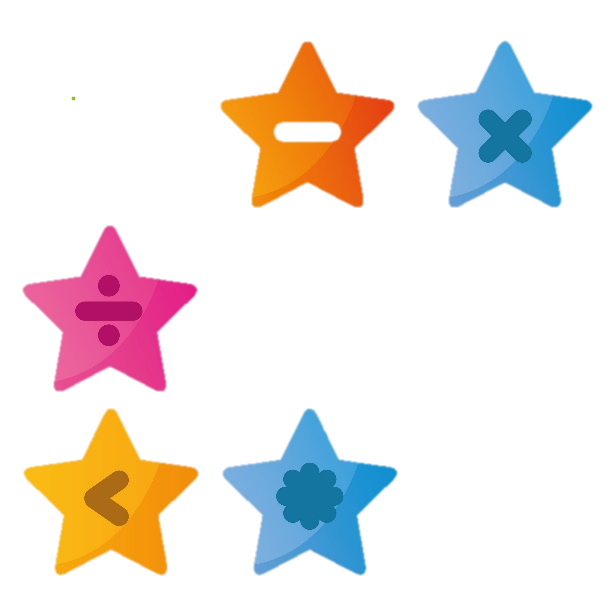